救世軍田家炳學校
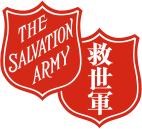 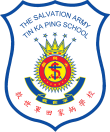 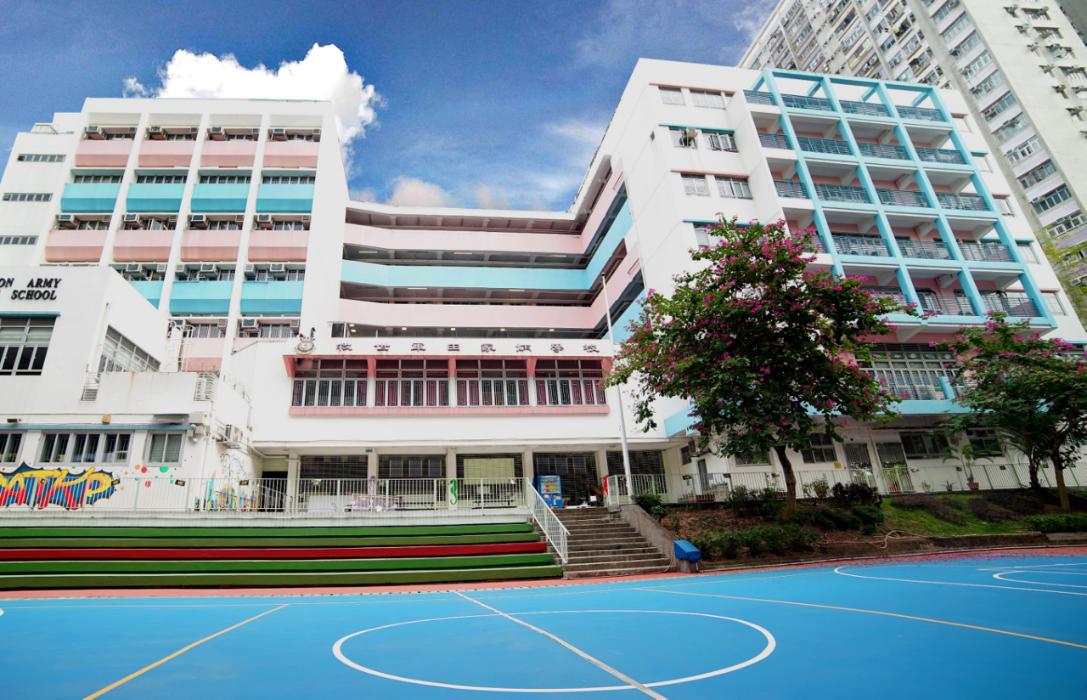 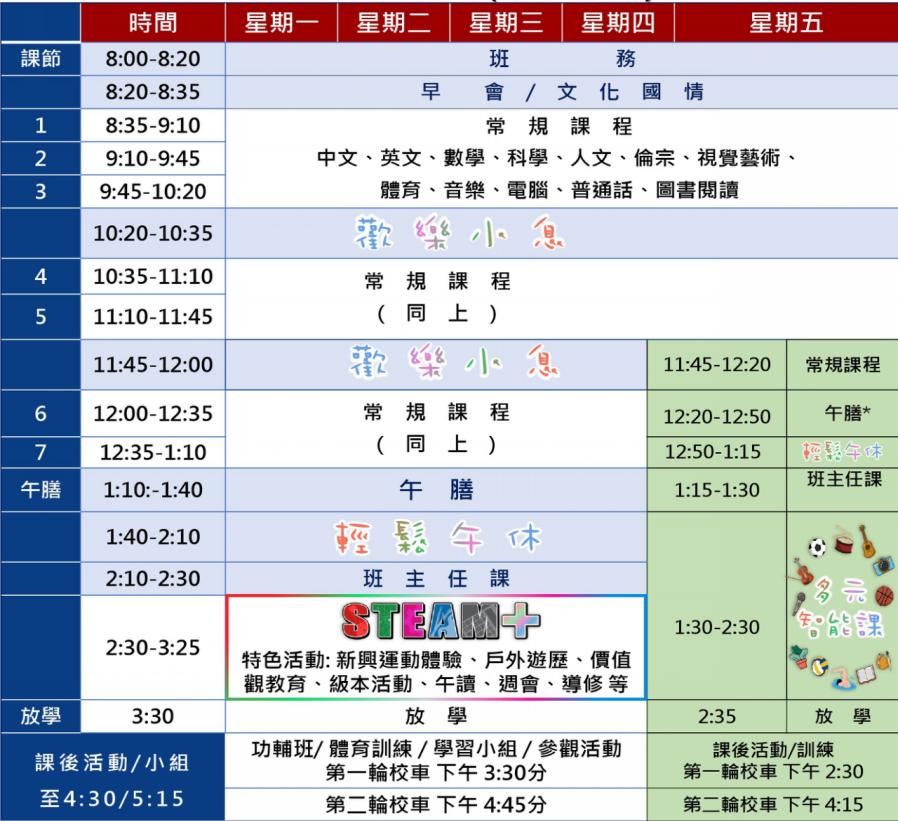 優化時間表
上午
學習課堂
8:20-1:10
(5小時)
活用學時
．
創造空間．
全人發展
下午多元活動
STEAM+
(可持續發展)
功輔/課後活動/培訓
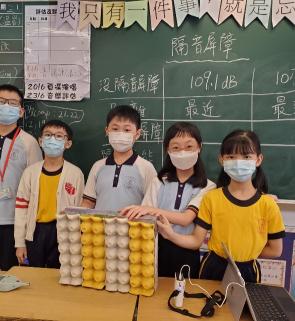 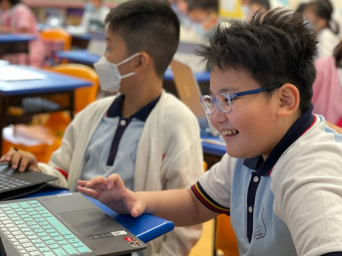 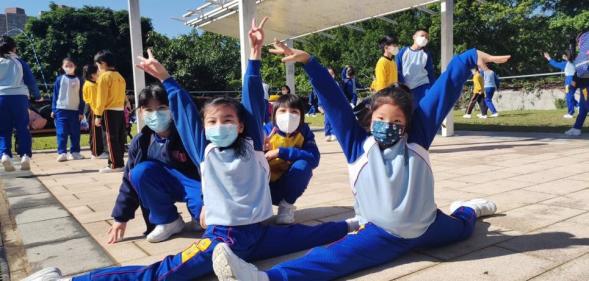 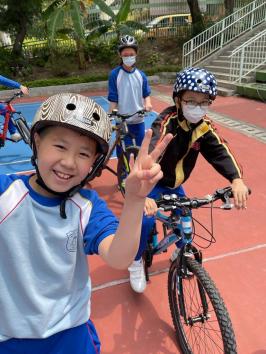 善用學校所建立的網絡外間機構/專家/家長等
周一至周四「STEAM+ TIME」
以一月份STEAM+時段安排作為例子
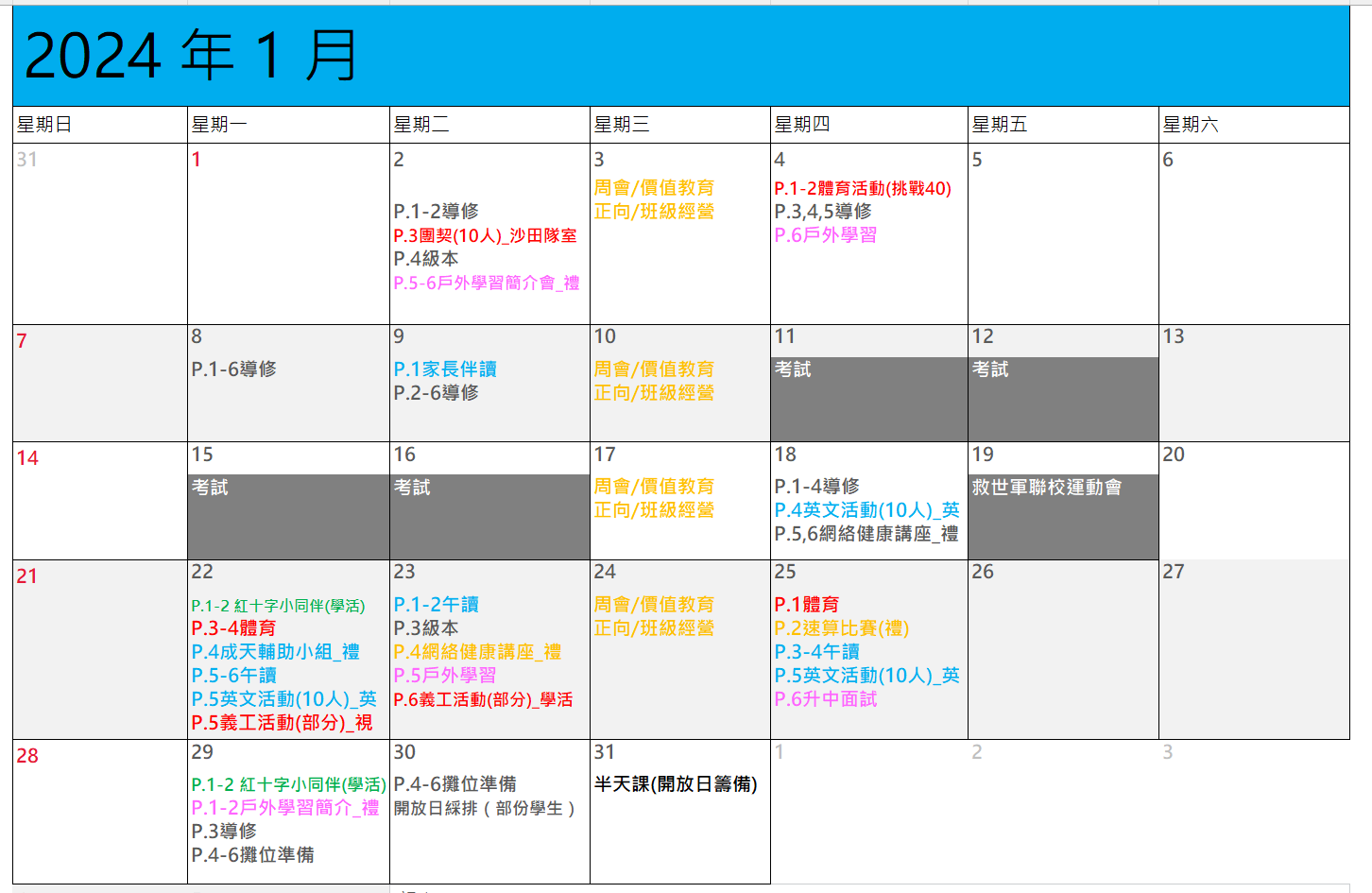 團契活動
品德教育
制服團隊活動
抽離式拔尖活動
戶外學習行山體驗
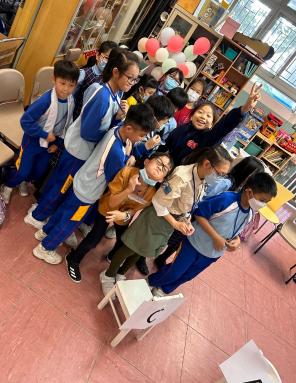 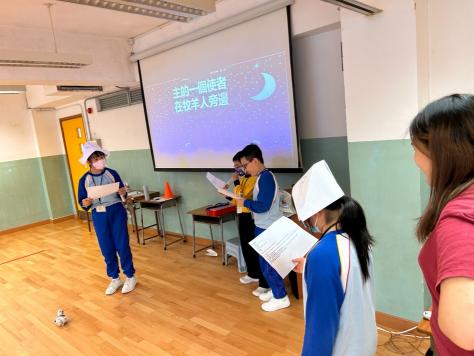 P.4 救世軍知多少
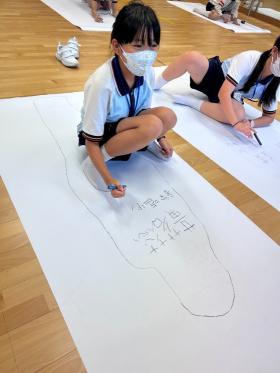 團契活動
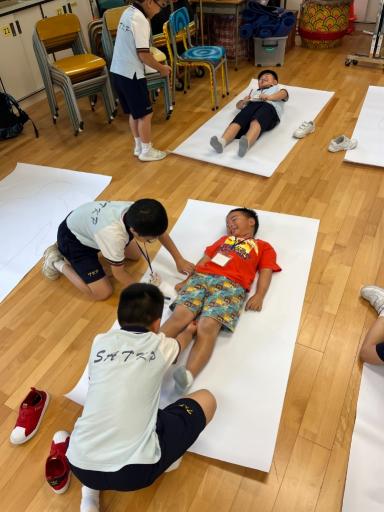 P.5 聖誕週
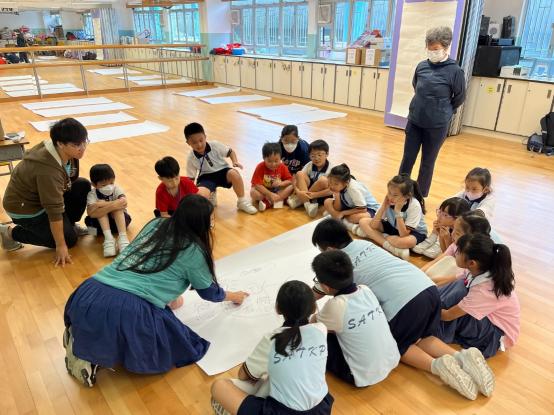 P.6 自我認識
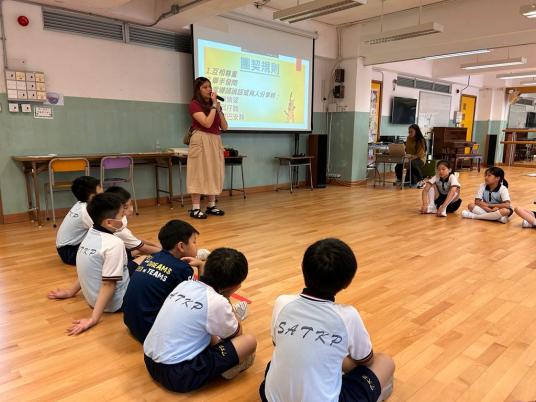 P.3 自我認識
講解團契規則
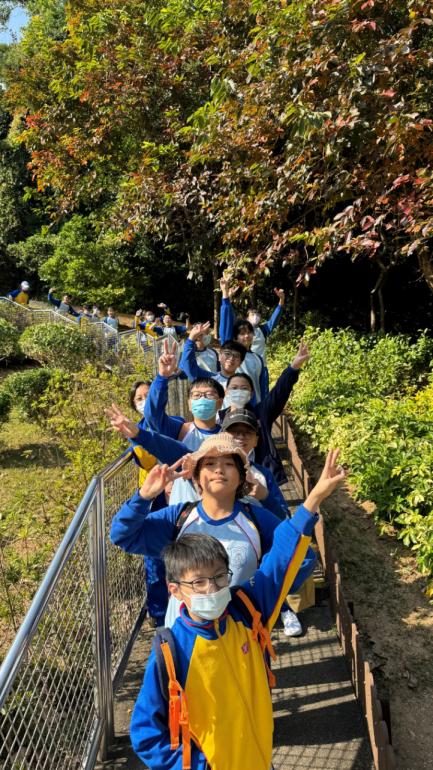 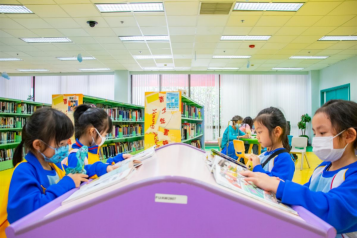 外出圖書館參觀
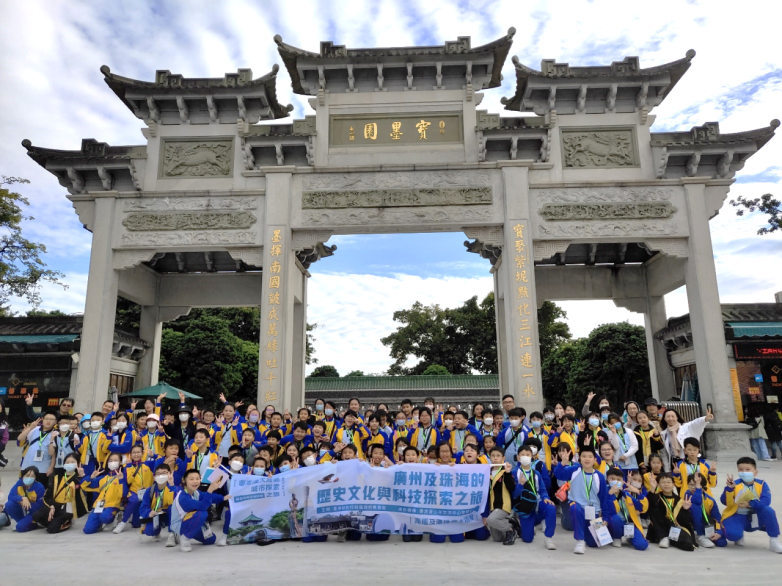 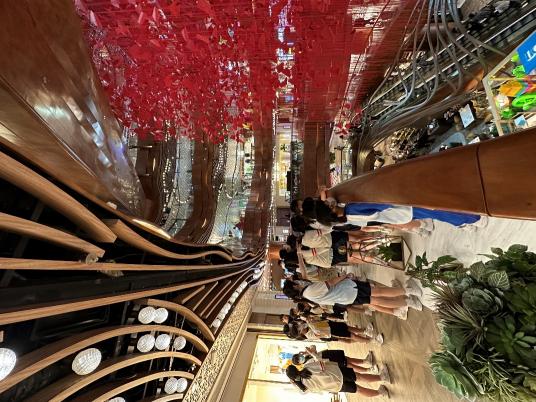 戶外學習體驗
高年級藝術參觀
圓州角公園戶外學習
P.5 境外遊學習活動
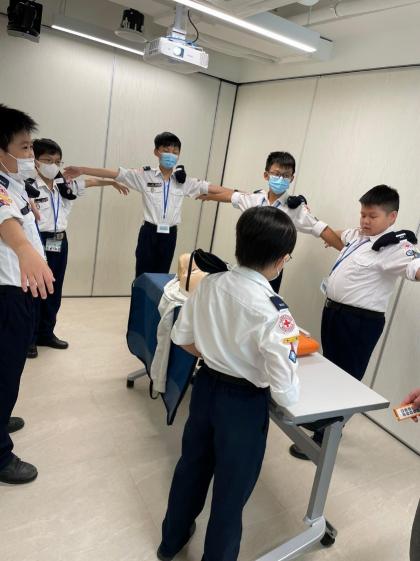 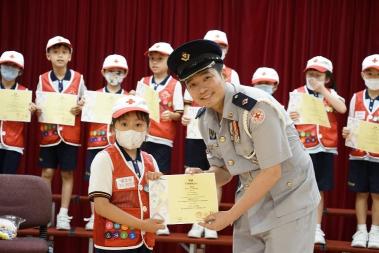 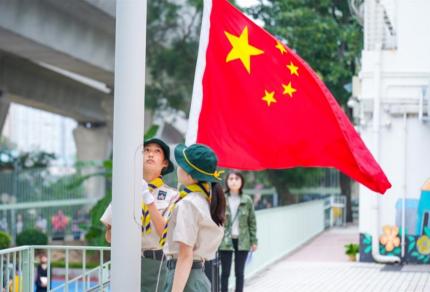 童軍
紅十字小同伴
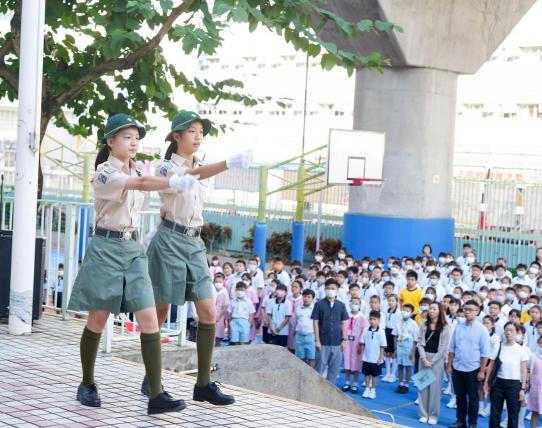 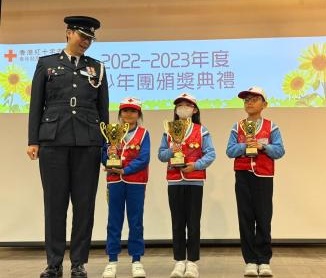 田小紅十字隊
制服團隊活動
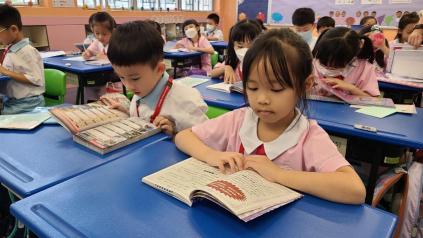 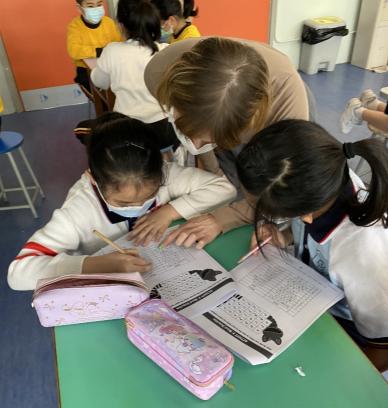 培養閱讀文化
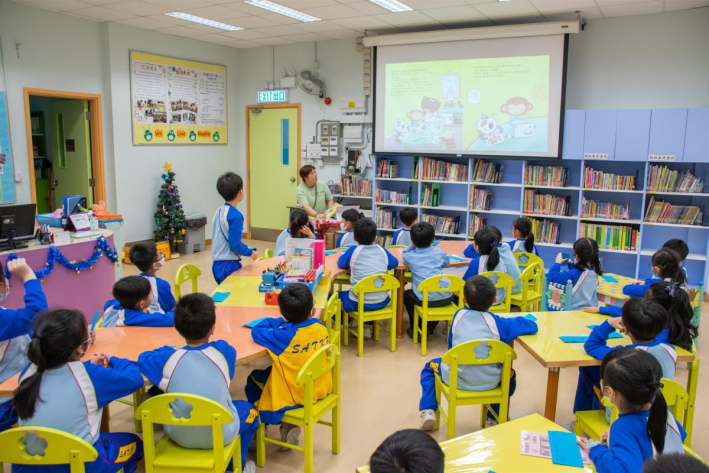 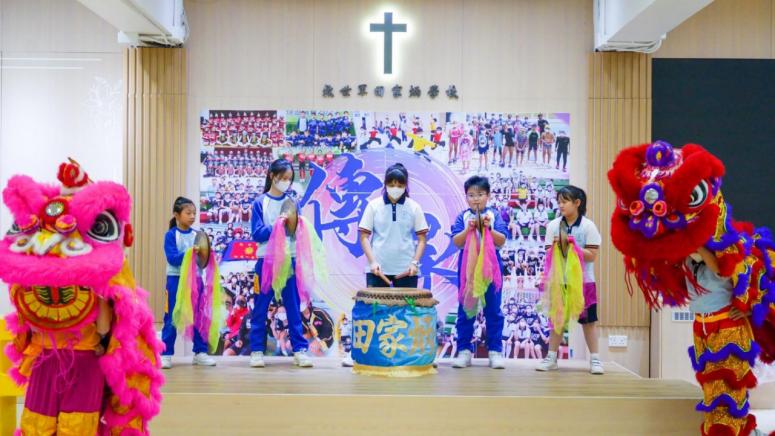 英文活動
培養閱讀文化 /
抽離式拔尖活動
龍獅隊訓練
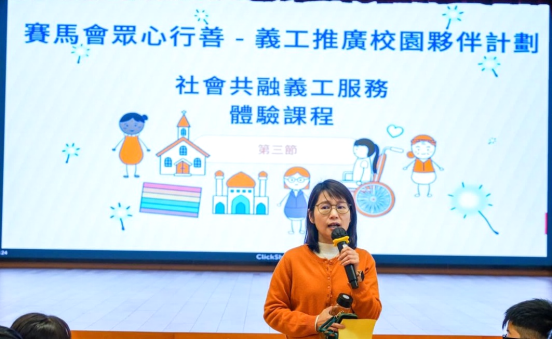 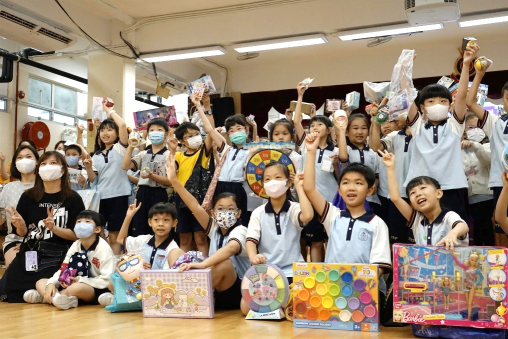 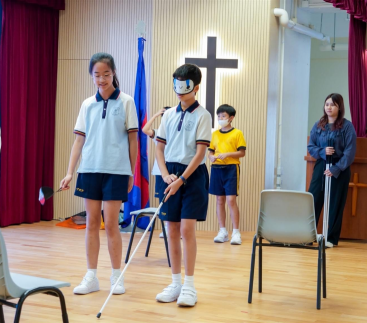 義工體驗課程
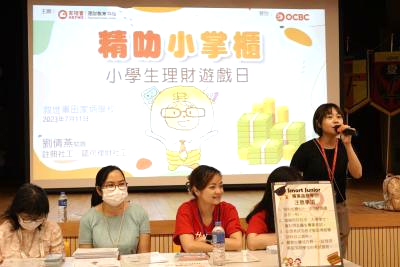 其他培養學生正向的活動
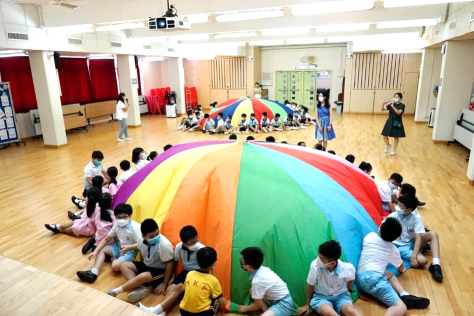 品德教育
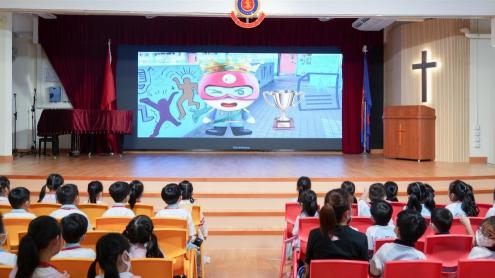 小學生理財活動
品德教育活動啟動禮
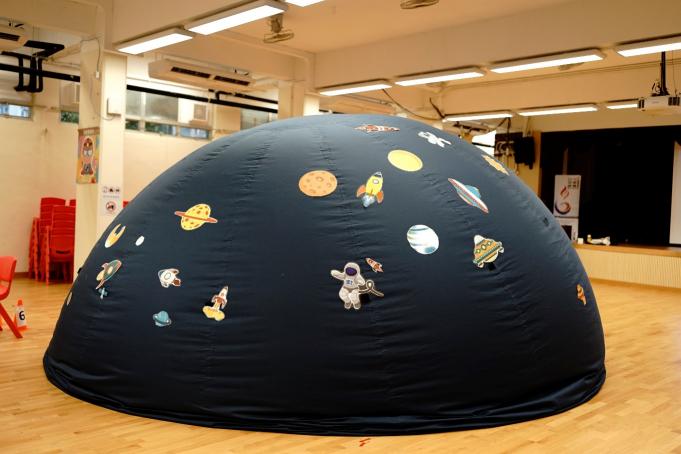 善用「學時」
擴濶視野
多元經歷
全人發展
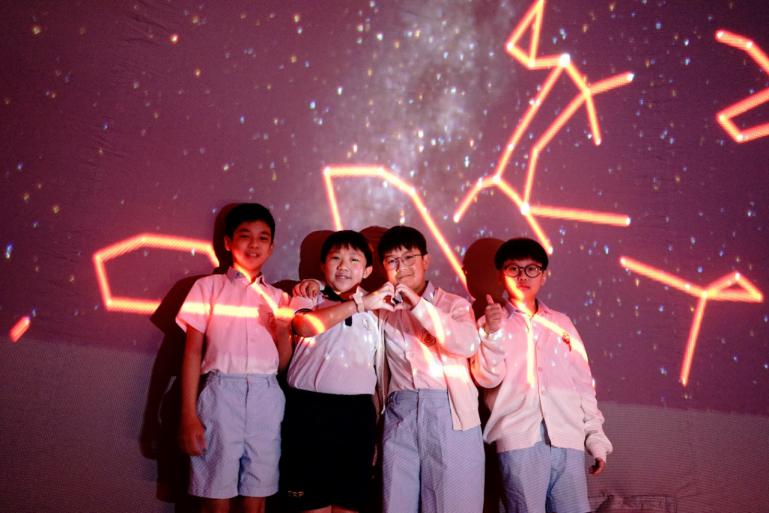 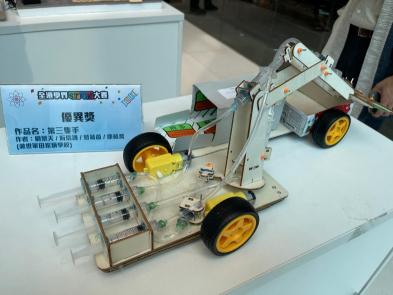 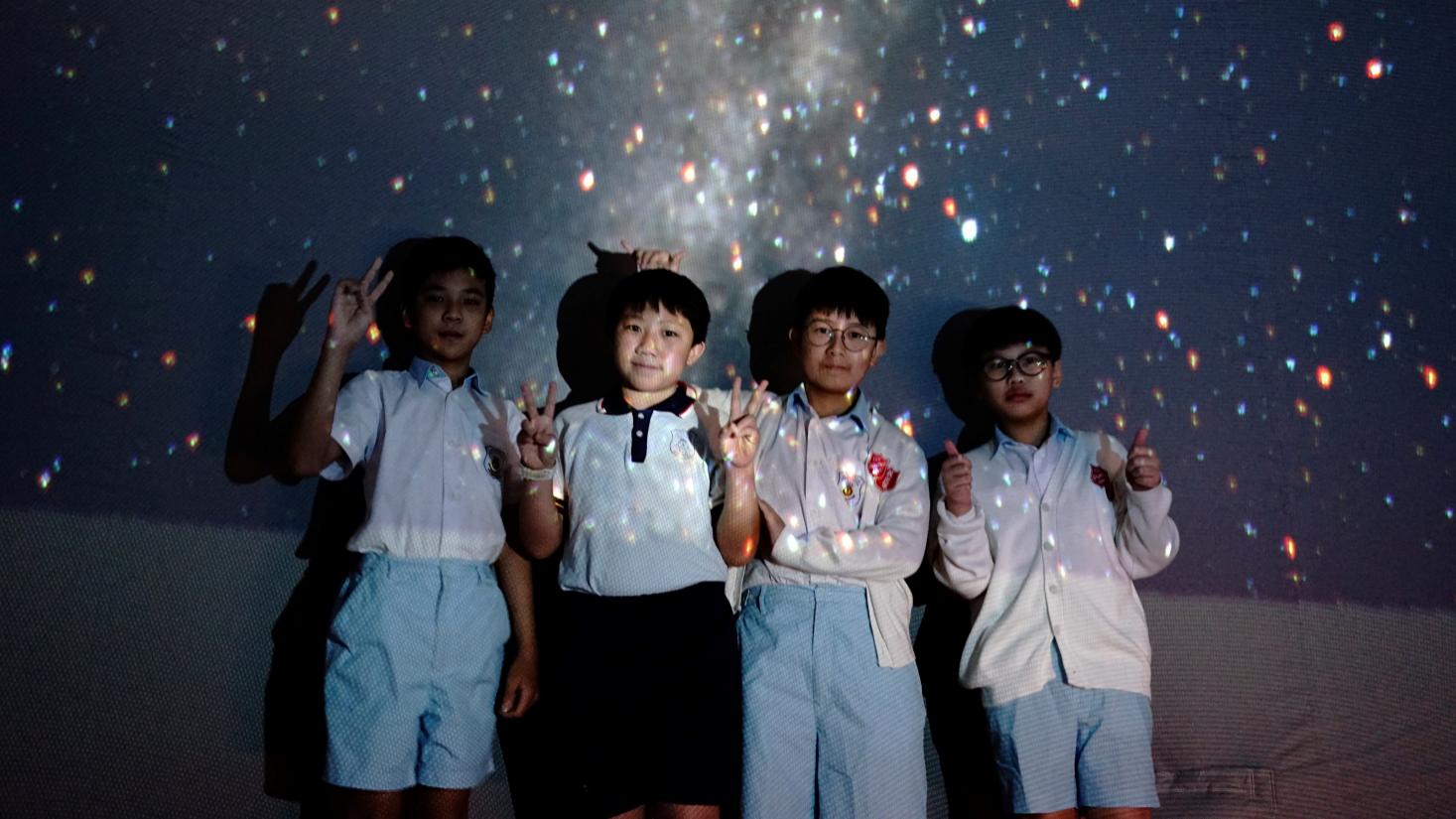 課時VS學時
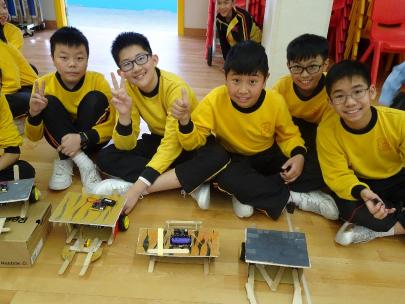 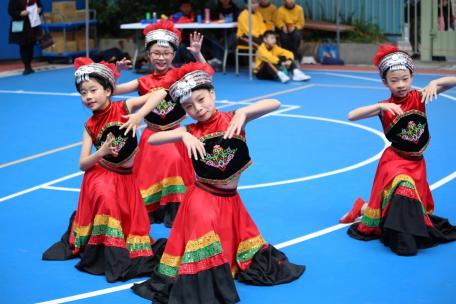 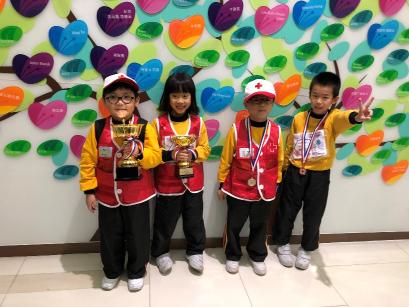 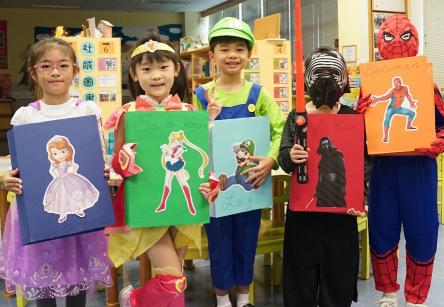 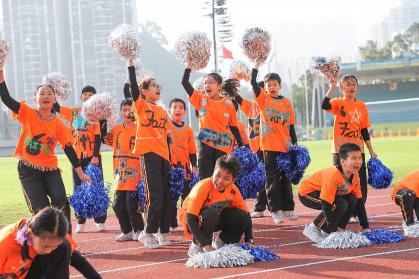 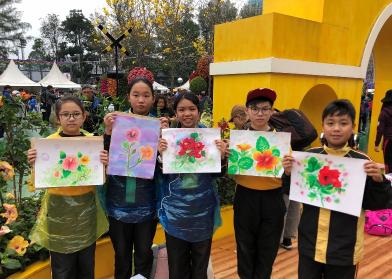 學習的回憶
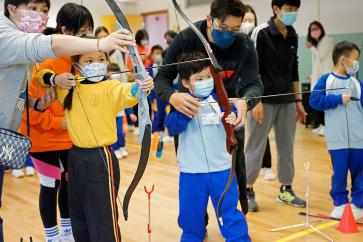 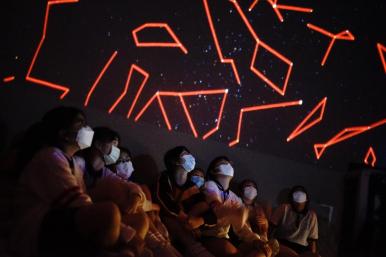 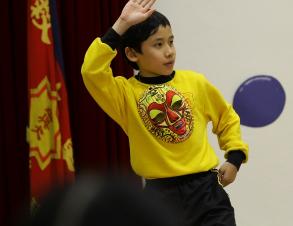 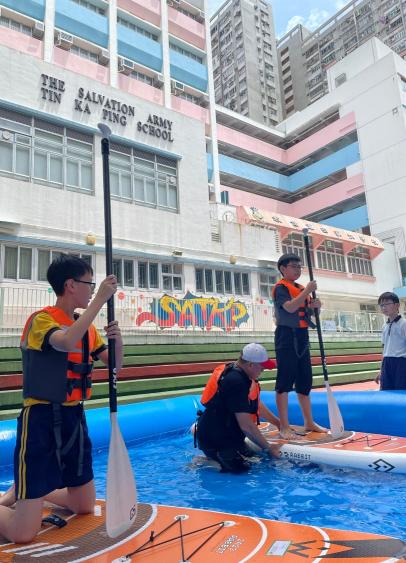 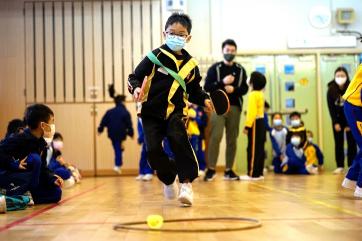 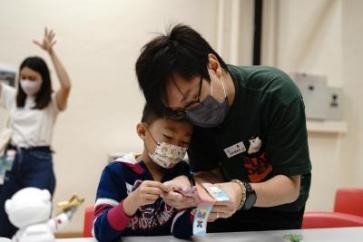 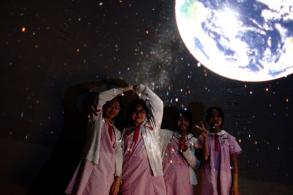 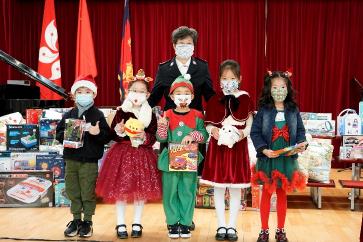 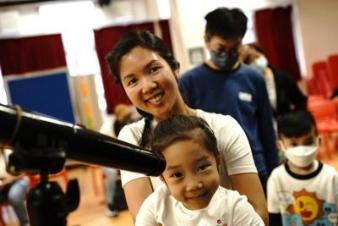 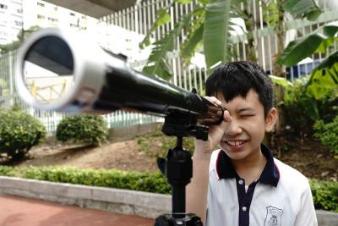 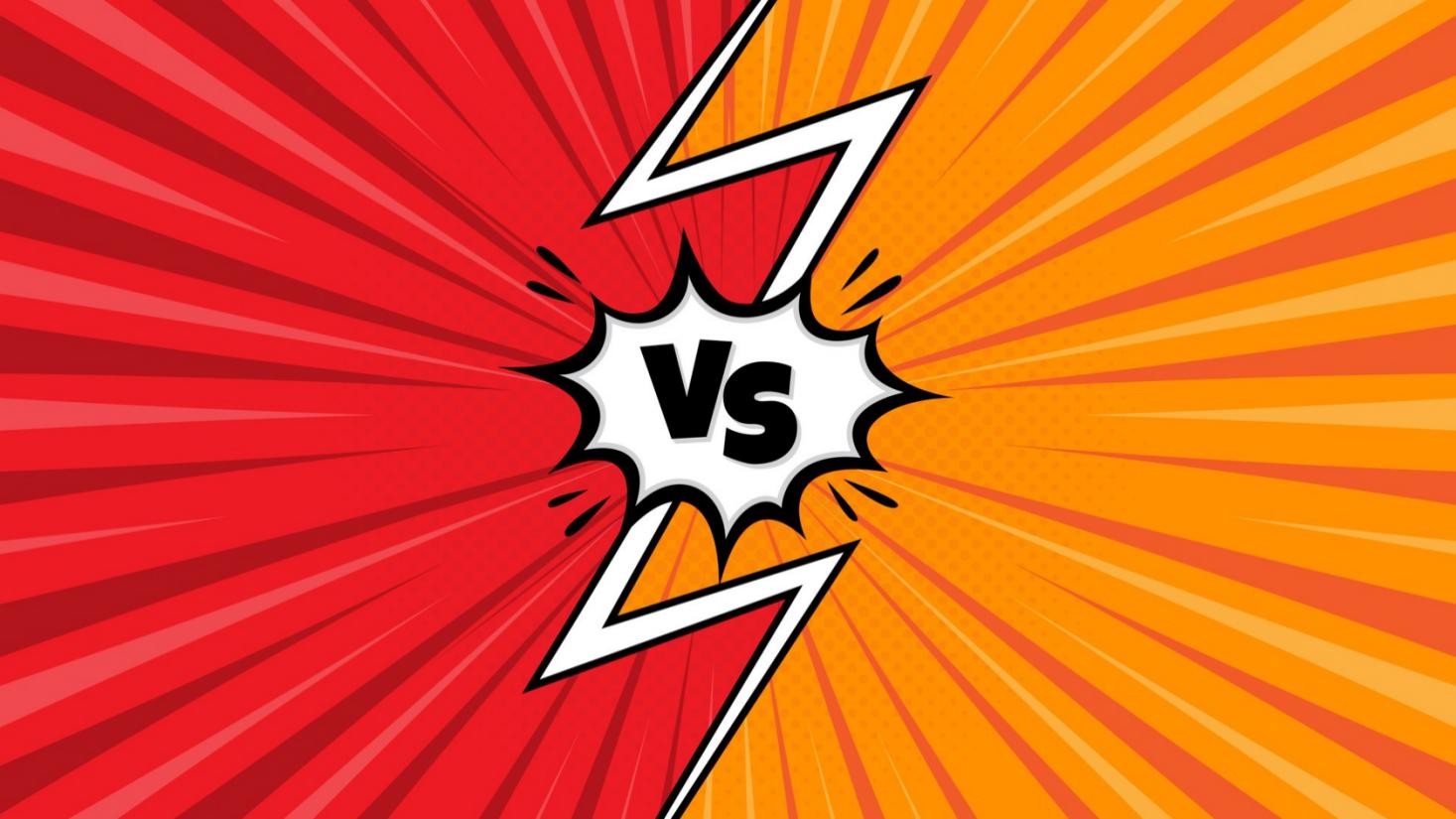 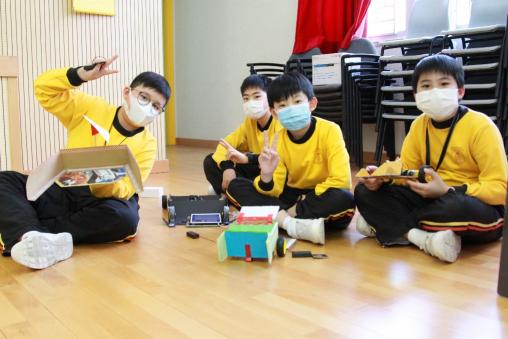 學生參與度
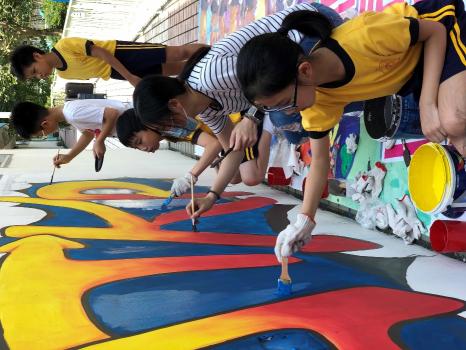 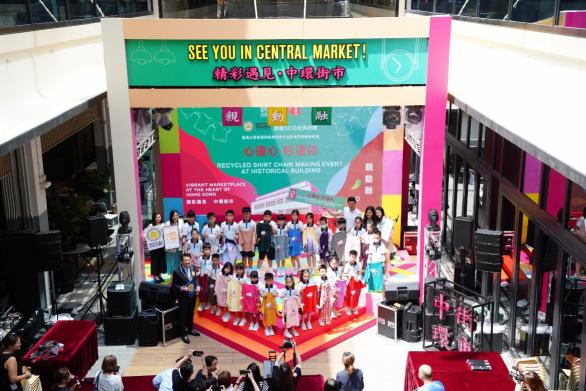 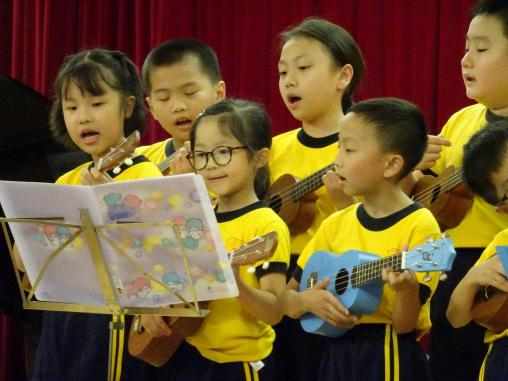 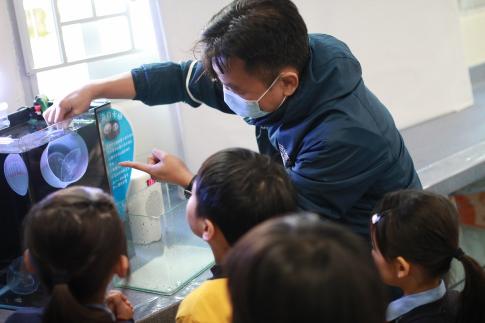 BYOD
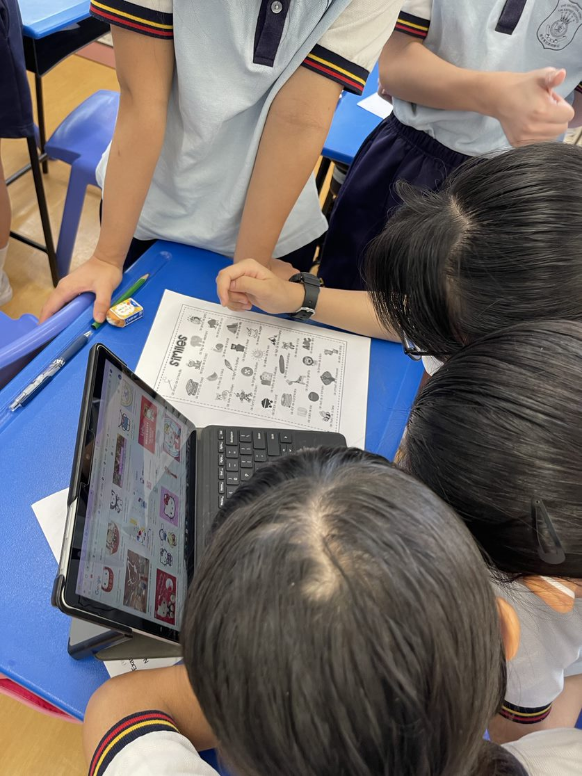 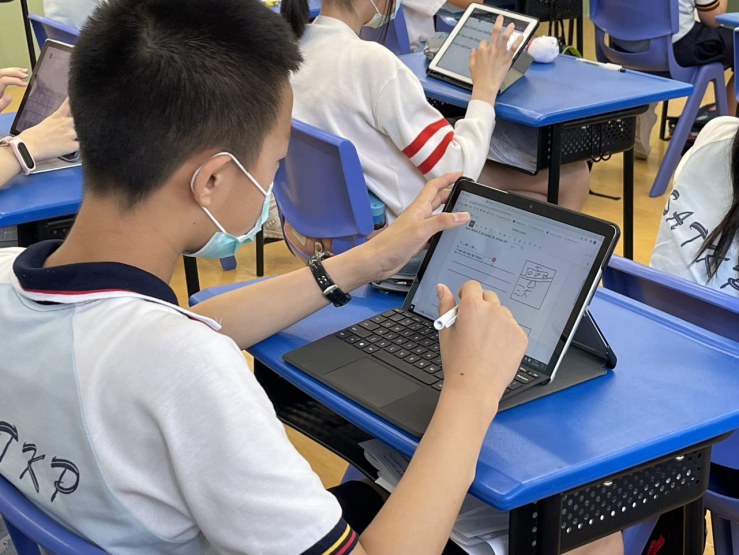 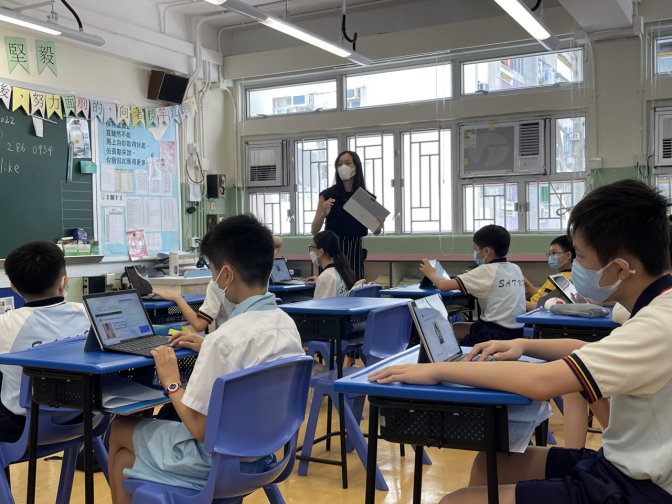 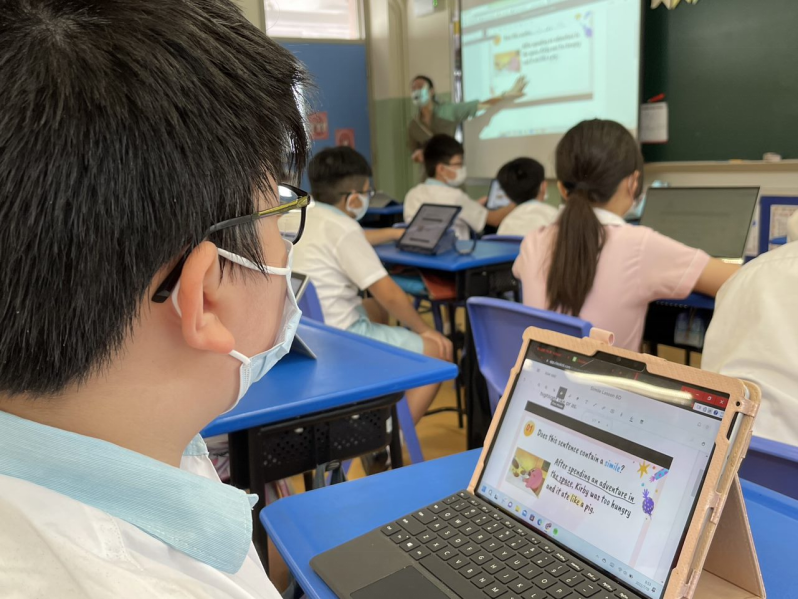 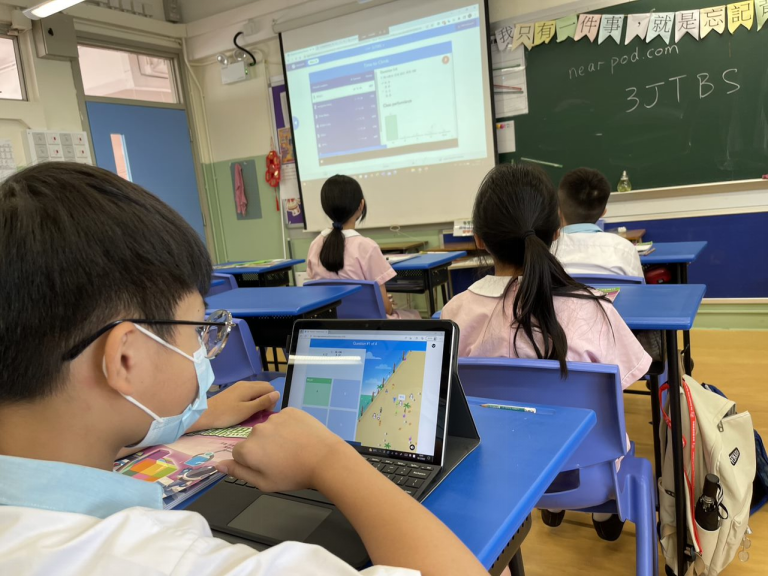 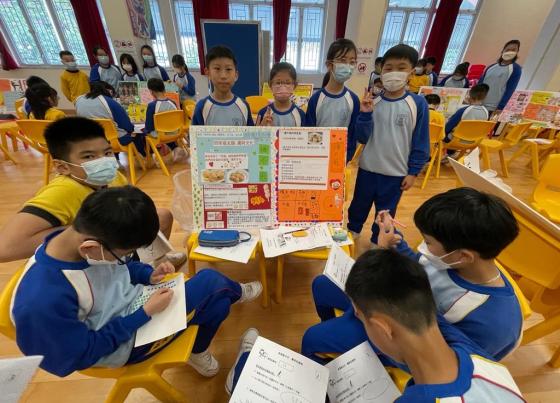 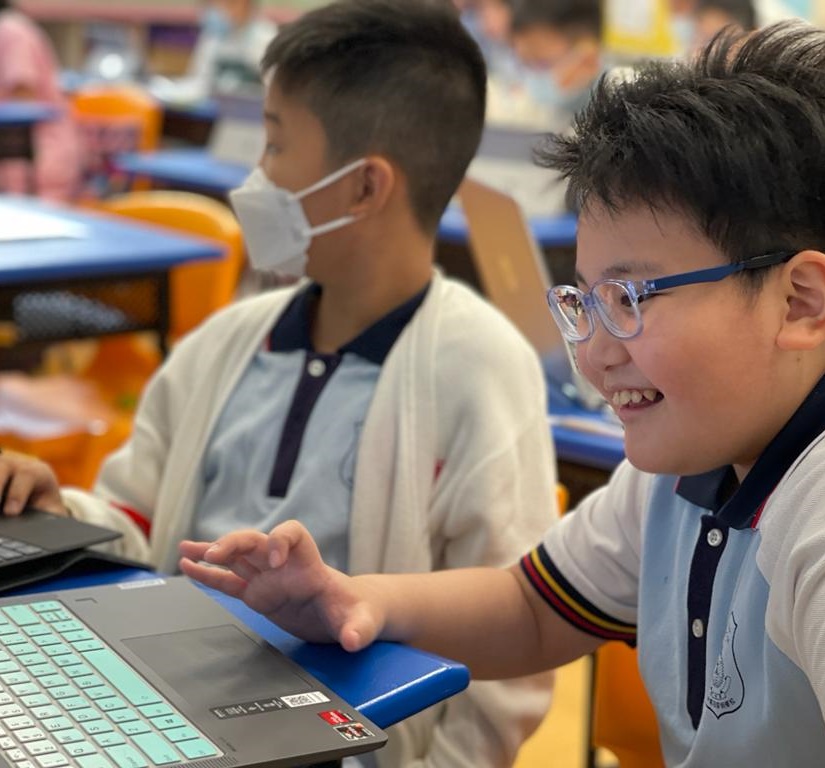 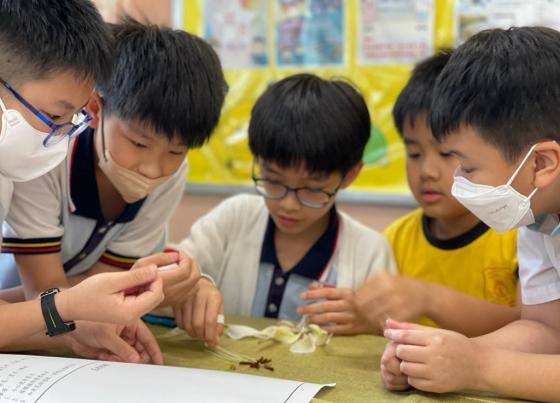 簡報標題
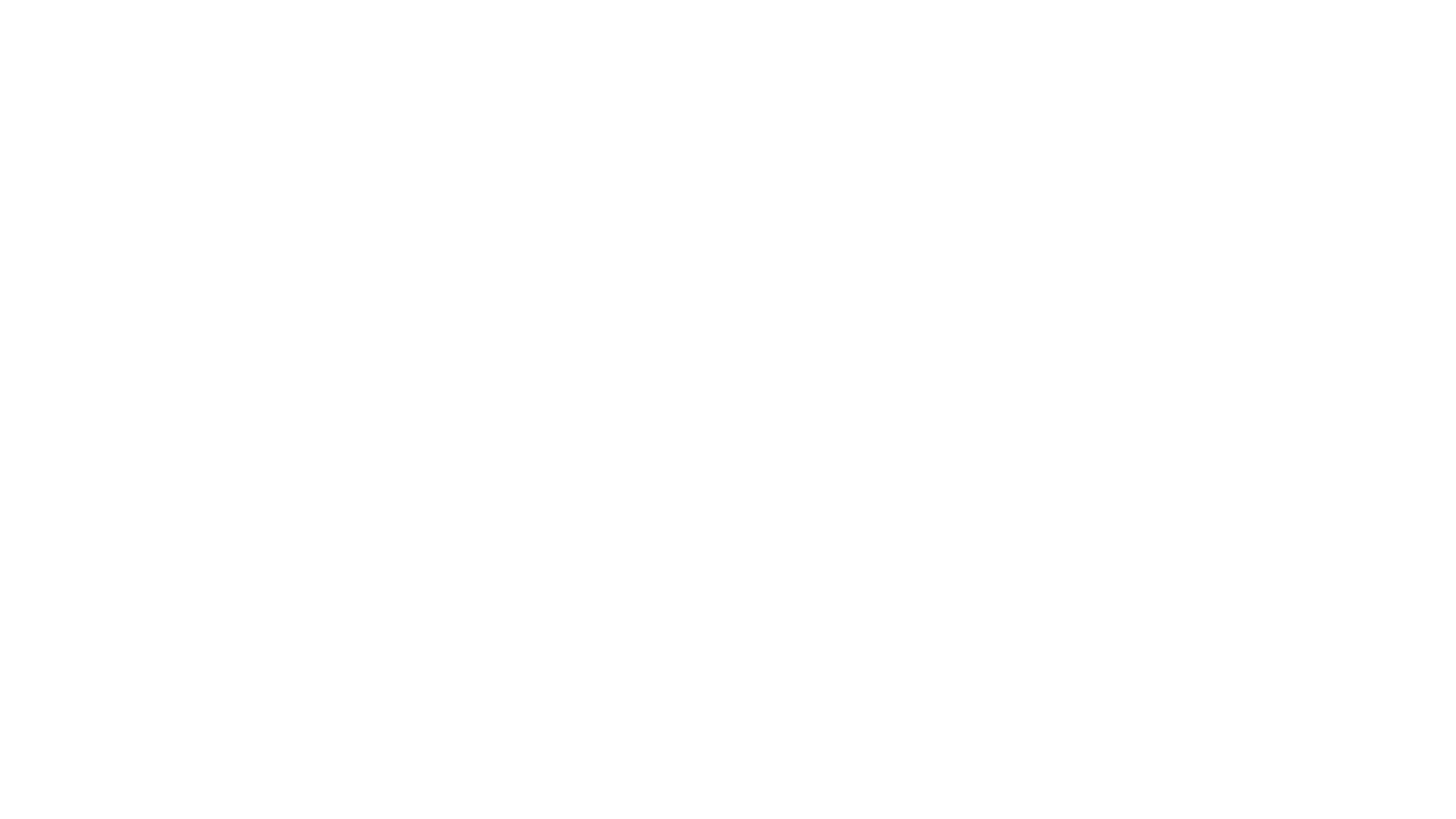 國際英文能力認證考試
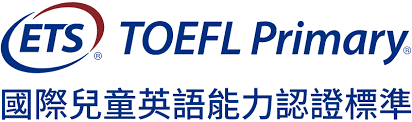 於四至六年級期間，會培訓同學參加不同的國際英文能力認證考試，讓同學透過參加國際考試。
了解自己的能力和水平
認識不同的考試形式
增強英文能力的應用和實踐
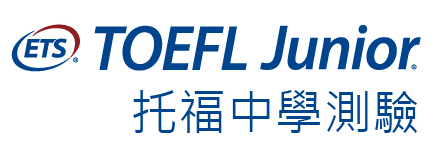 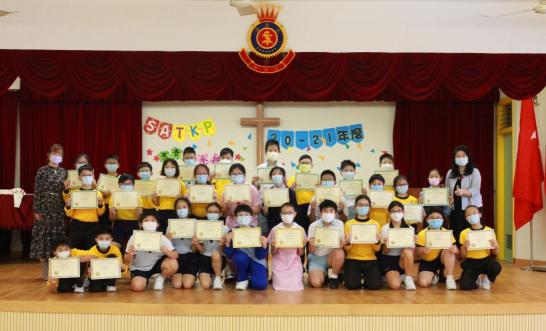 P.4-6: Public Tests (TOEFL)
TOEFL
Raise students' English proficiency through public assessments. 
Help students get a leap to the secondary school English level. 
Embedded as enrichment content within school-based curriculum.
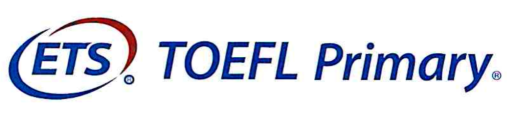 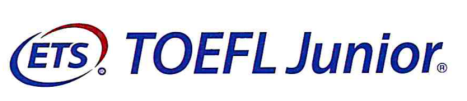 Trainings provided by our teachers
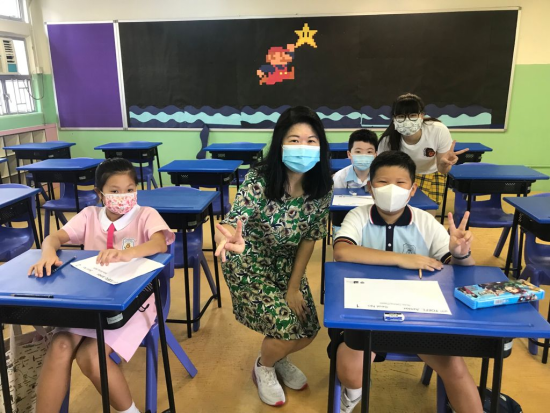 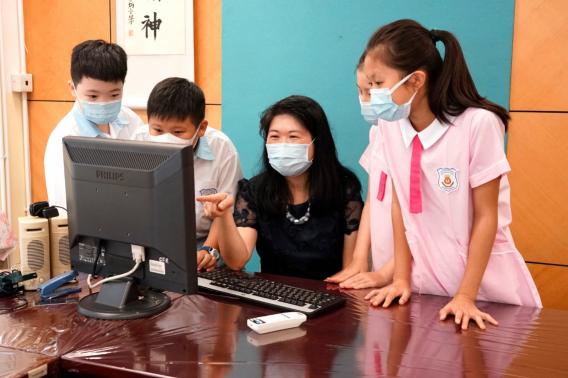 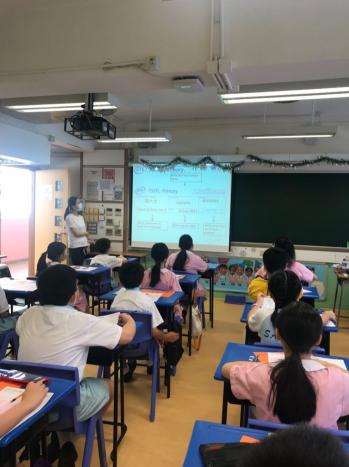 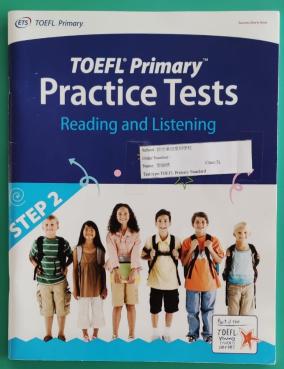 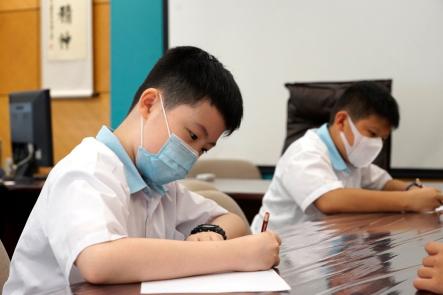 +
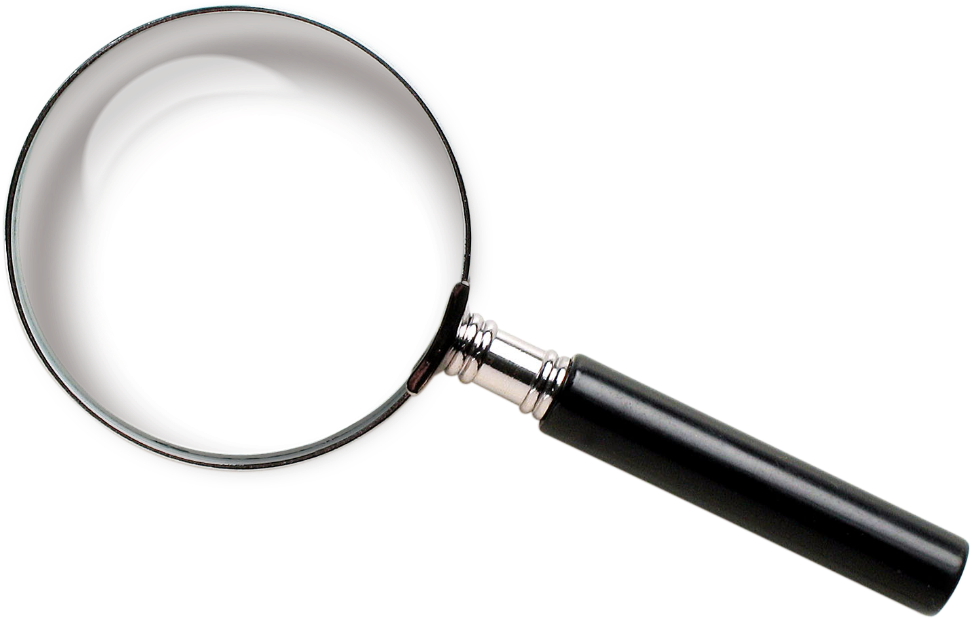 浮尖
GAPSK
中小學普通話水平考試簡介
人才拔尖 肯定潛能
成就卓越
校內普通話考試中
滲入GAPSK考試題型
初級組（小一至小二）
01
將加入中級組
中級（小三 至小四）
02
重點培訓
高級組（小五至小六）
03
[Speaker Notes: 對象：適合所有在港澳地區的中小學生參加。
組別： 初小組別（小一至小三）高小組別（小四至小六）中學組別（中一至中三）]
讀
聽
校本課程滲入語音知識（《語音小冊子》）
強化拼寫能力
課堂示範
重點點評
加強訓練
10堂
校本訓練
按進度表每週
在家自主學習
課堂示範
重點點評
個人訓練
寫
說
校內老師加強培訓
等級劃分
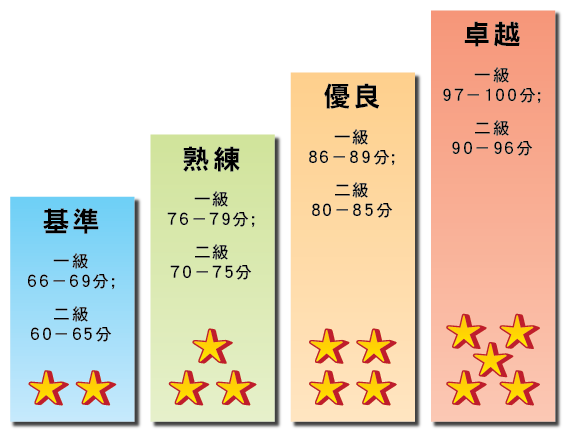 14人
屢獲佳績
校本STEAM課程
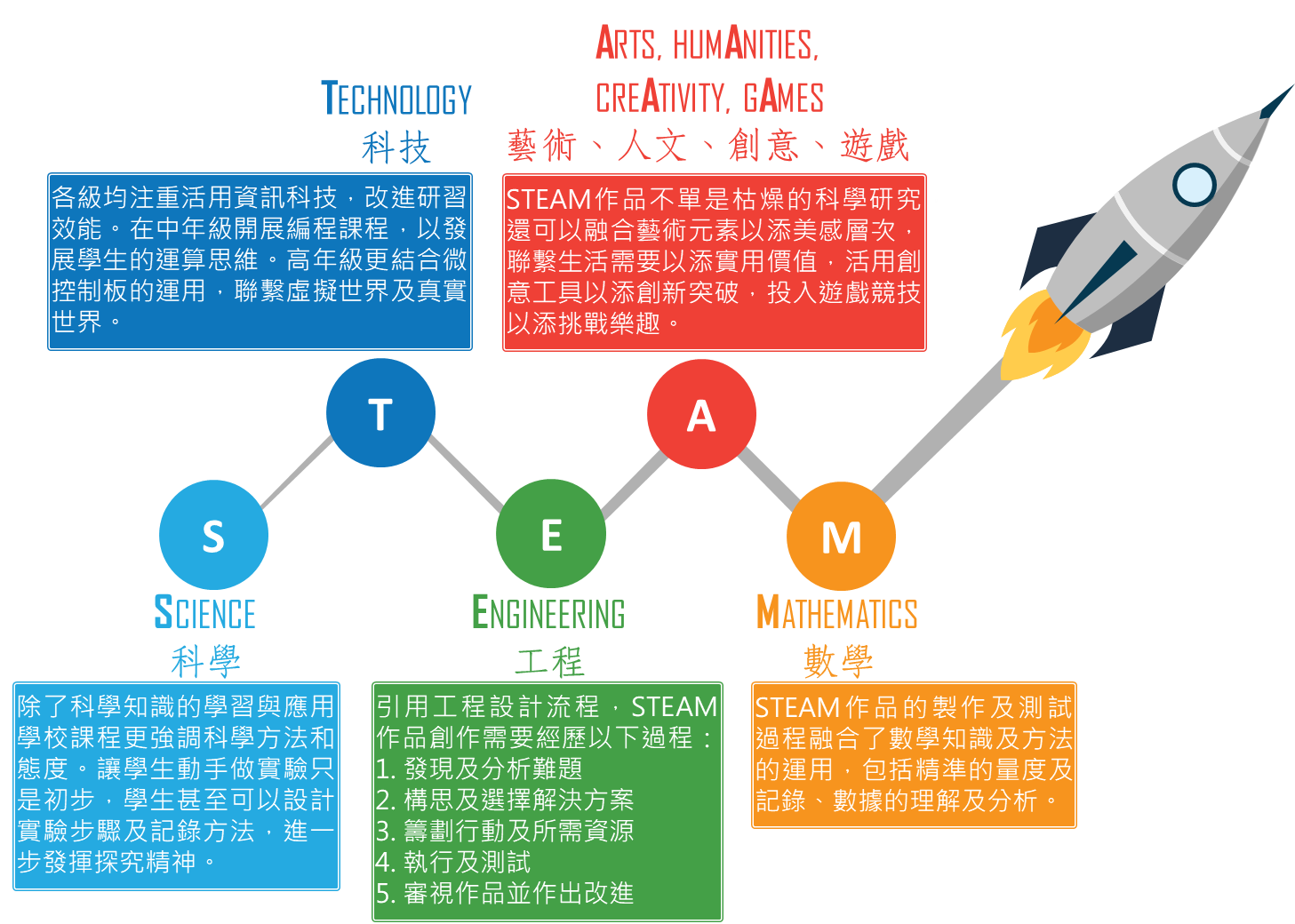 低年級STEAM活動
文具小幫手
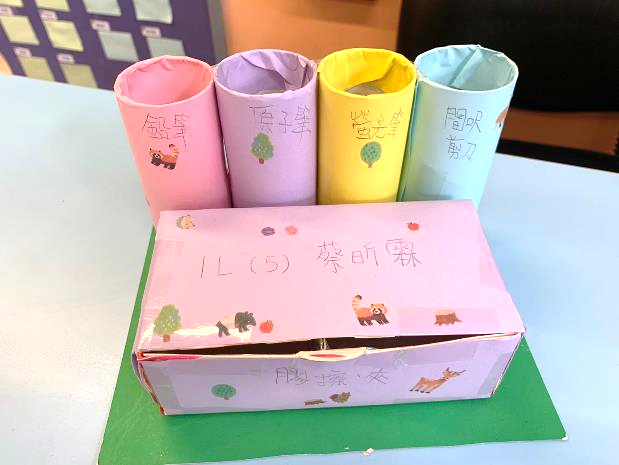 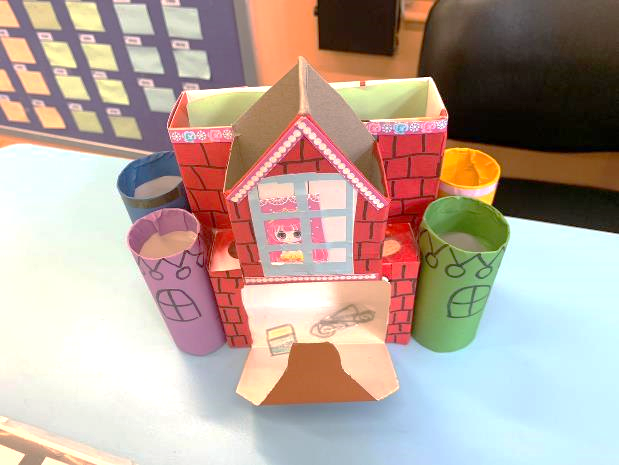 低年級STEAM活動
家居設計
筆刨
襪子衣架
鴨嘴洗碗手套
湯渣隔
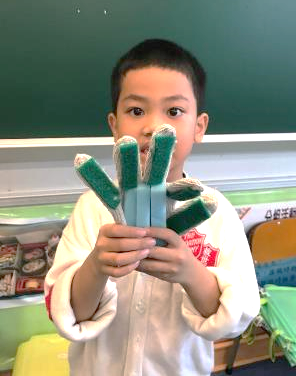 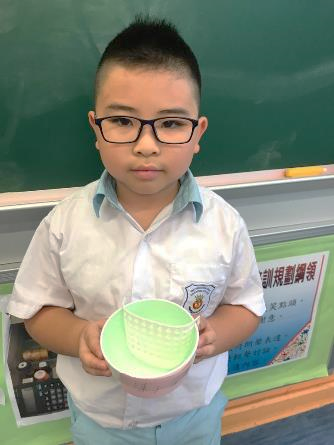 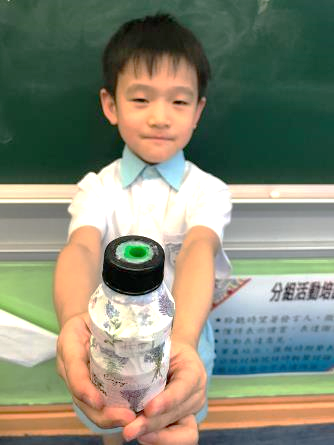 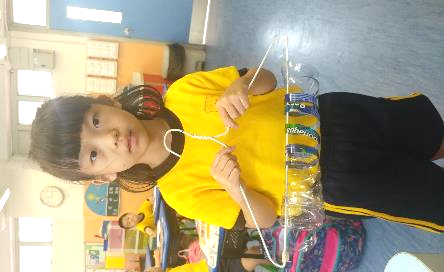 自製小遊艇
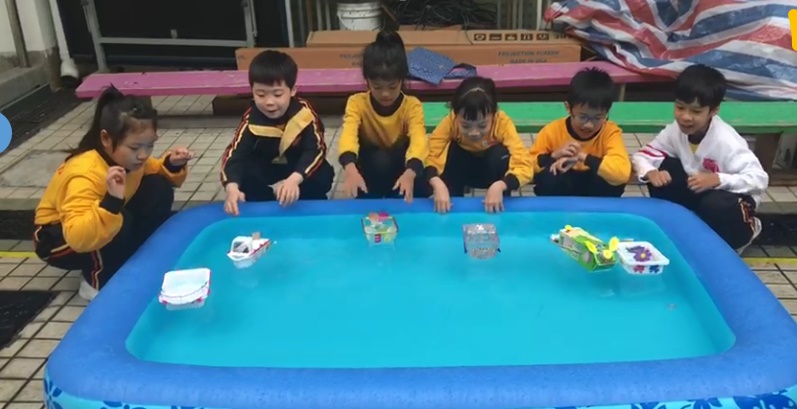 高年級
小船負重
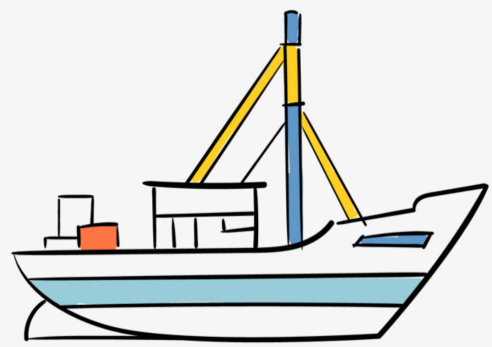 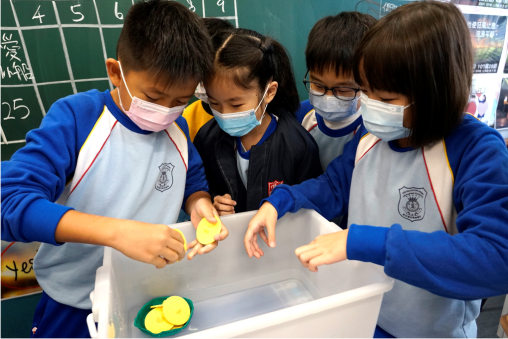 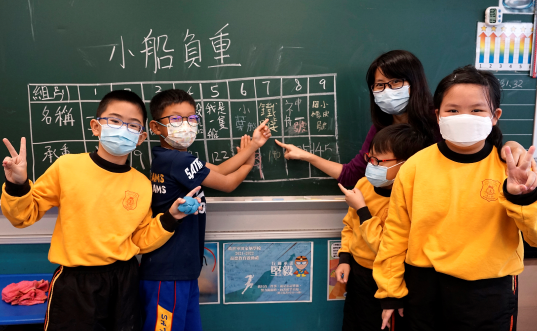 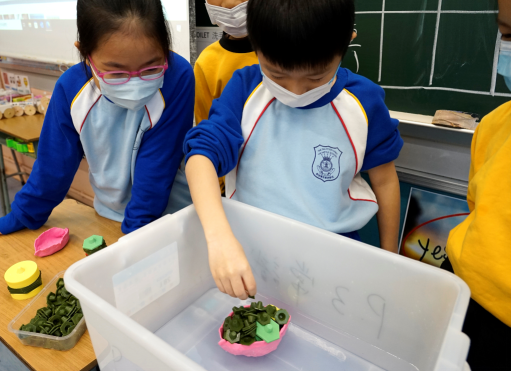 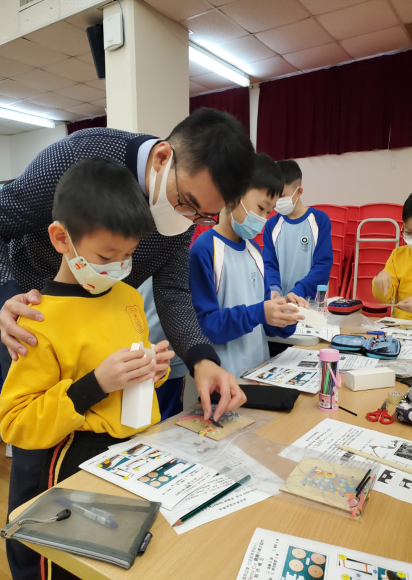 多元化常識科活動
無動力軌道車(Derby Car)競賽學校體驗日
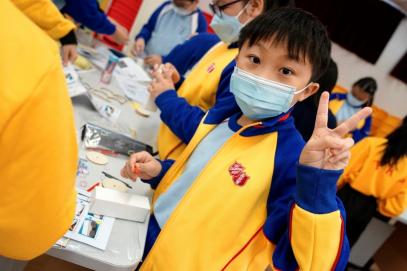 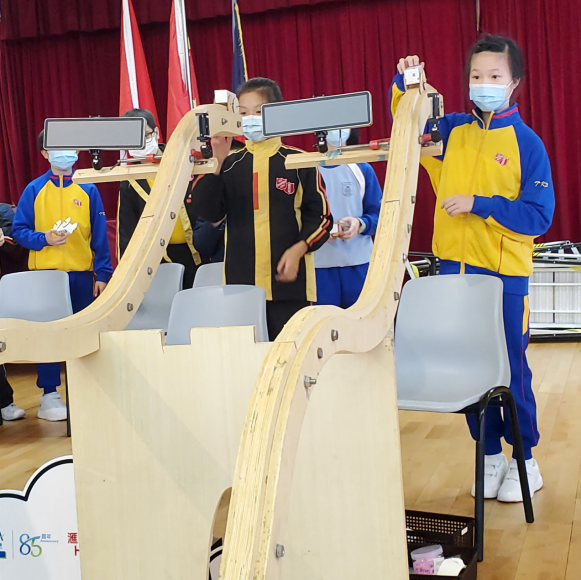 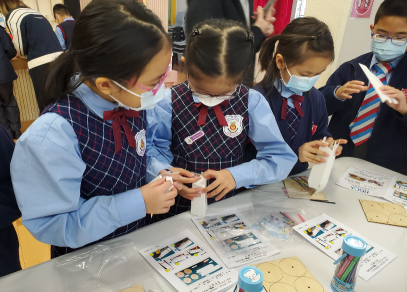 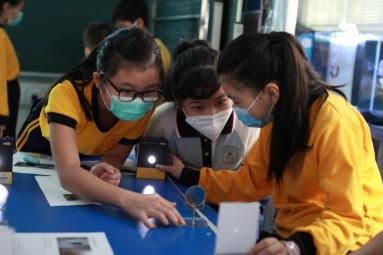 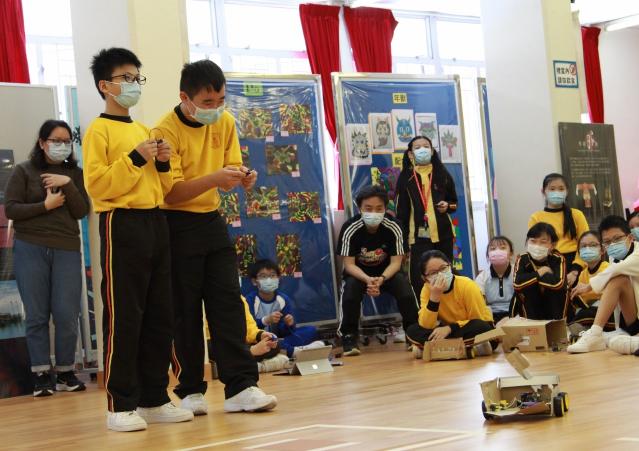 STEAM & CODING
運算思維的學習與應用
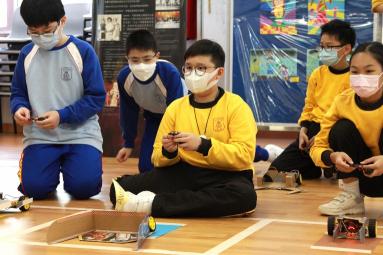 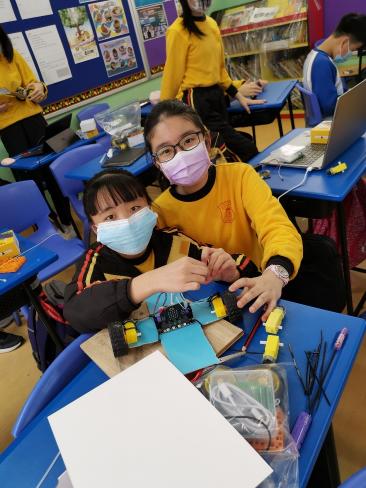 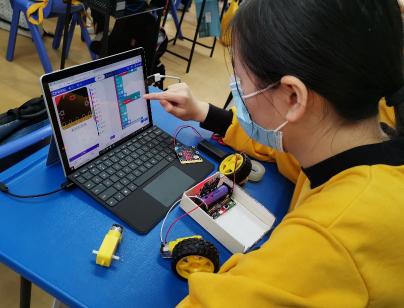 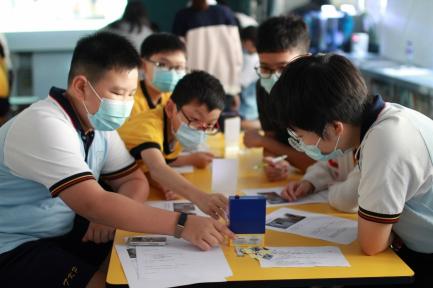 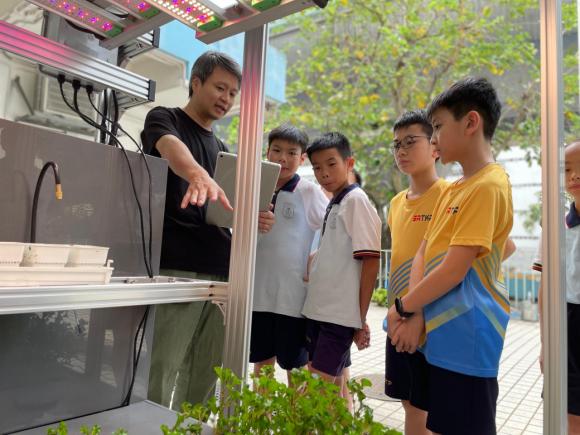 校外協作計劃
碳中和 X 工程師環保育成計劃
由環境及自然保育基金主辦
招募學生成為青少年STEM環保大使，在校內推廣環保知識
於校內添置太陽能智能種植機
外出參與環保工作坊
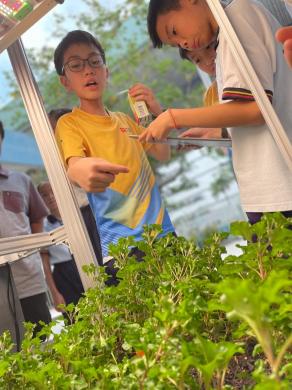 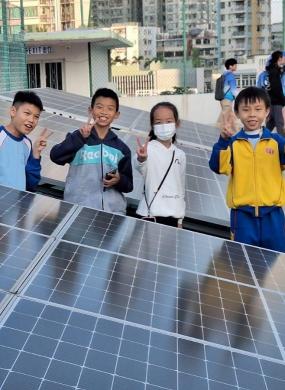 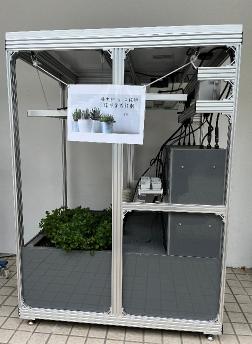 尖子成就
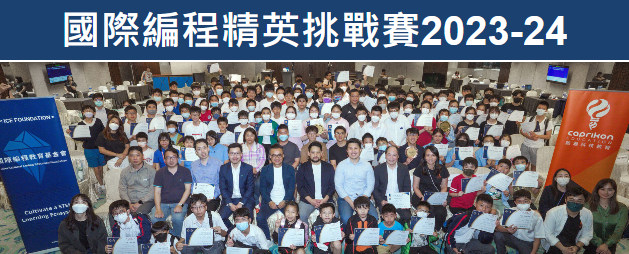 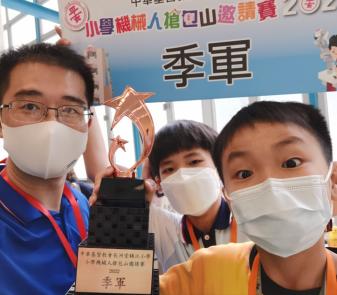 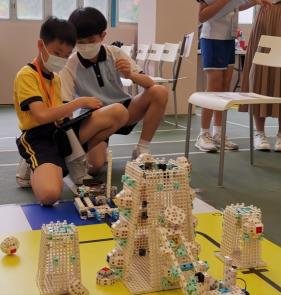 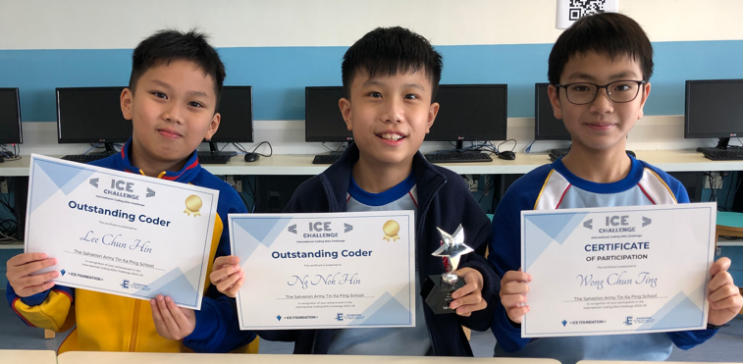 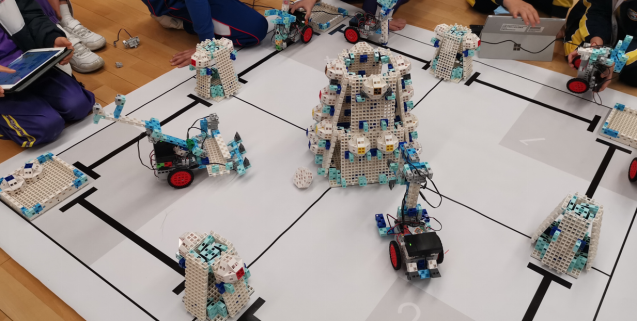 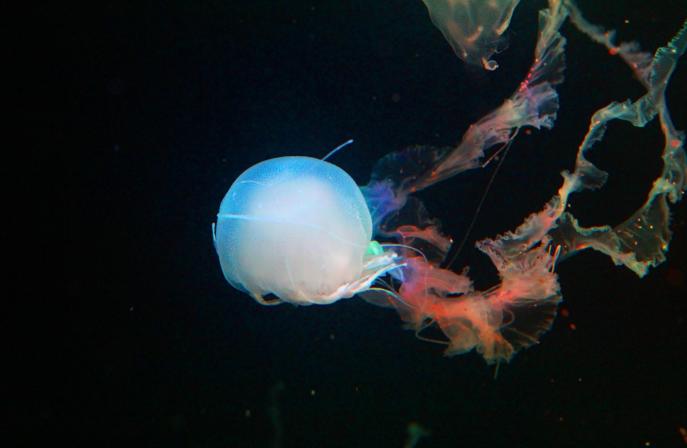 水母課程
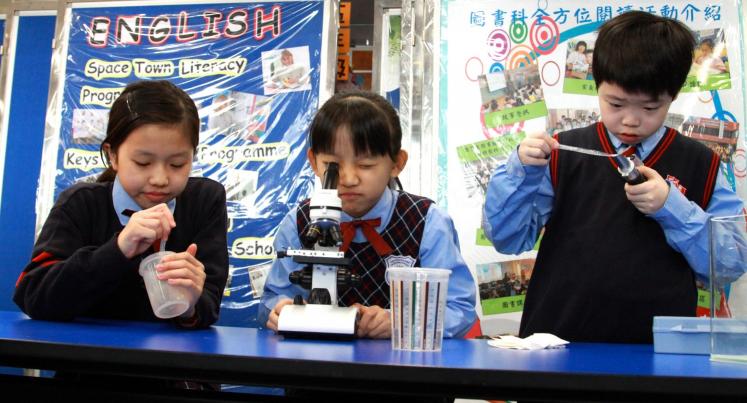 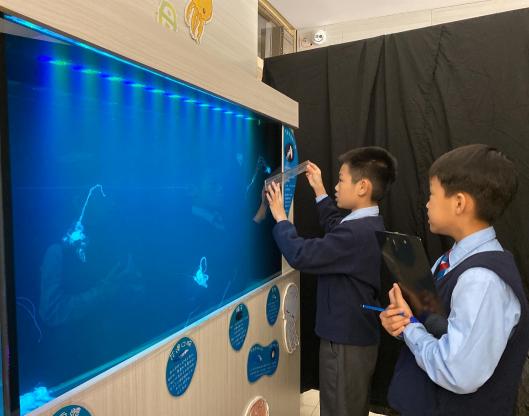 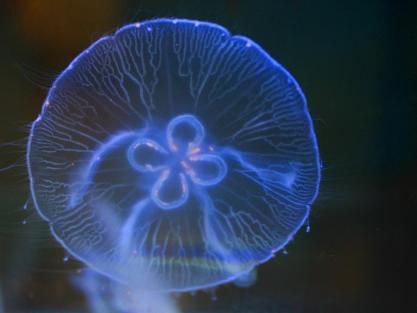 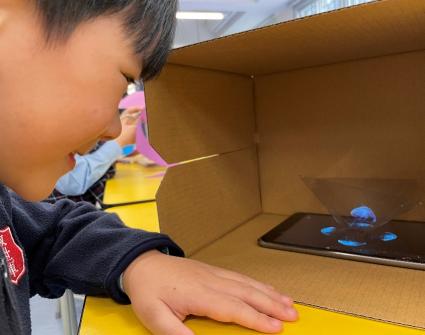 水母課程
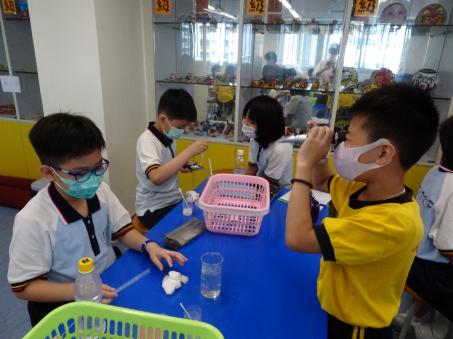 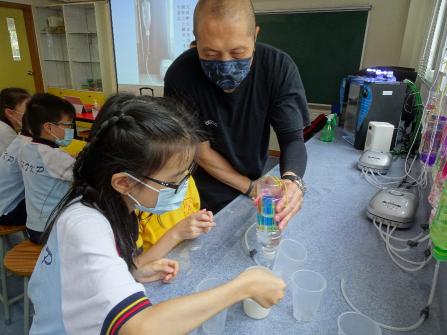 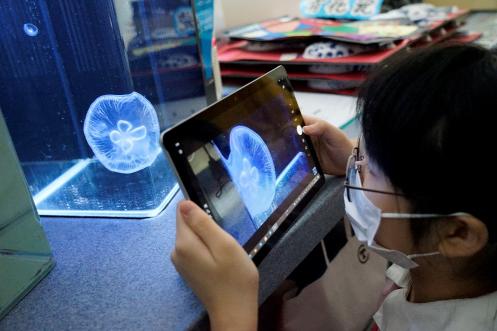 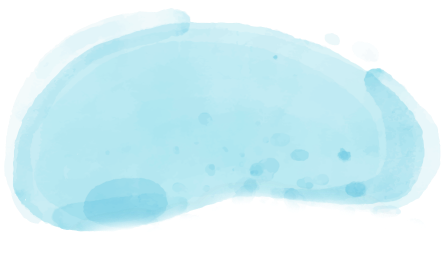 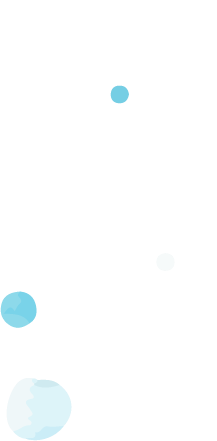 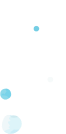 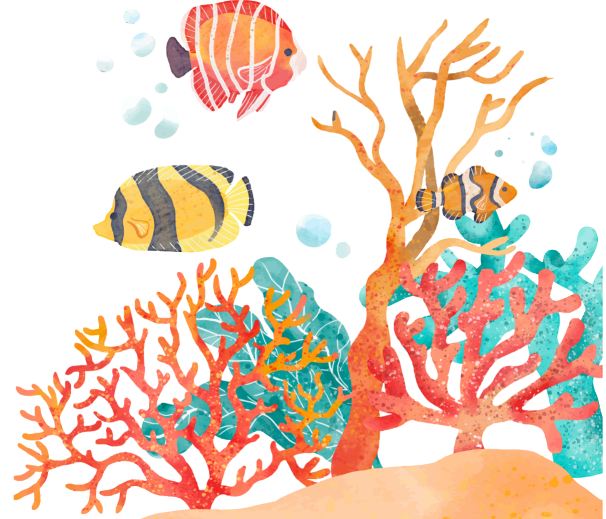 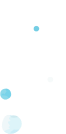 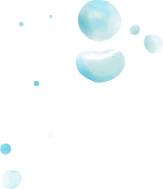 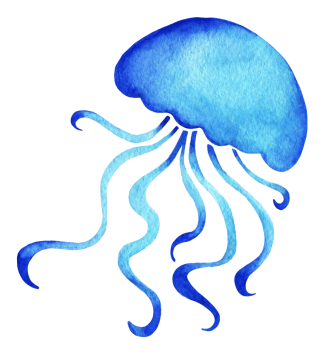 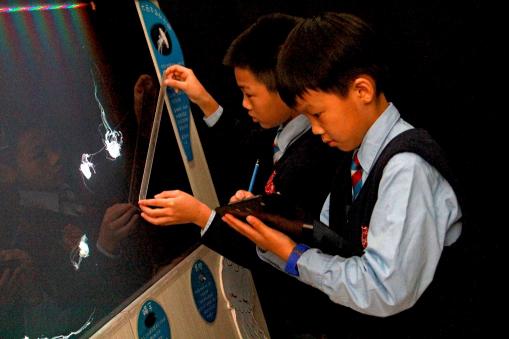 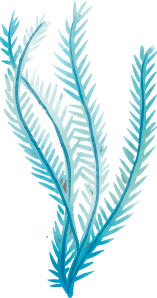 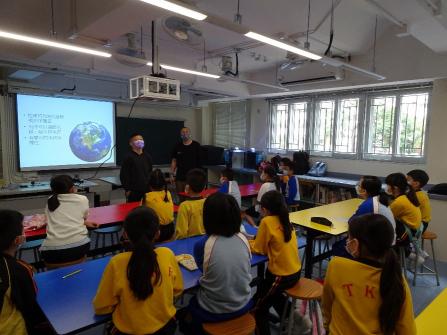 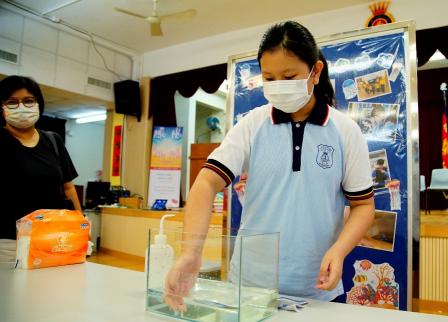 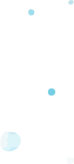 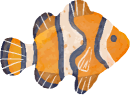 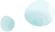 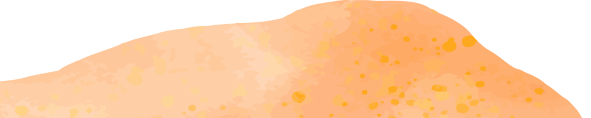 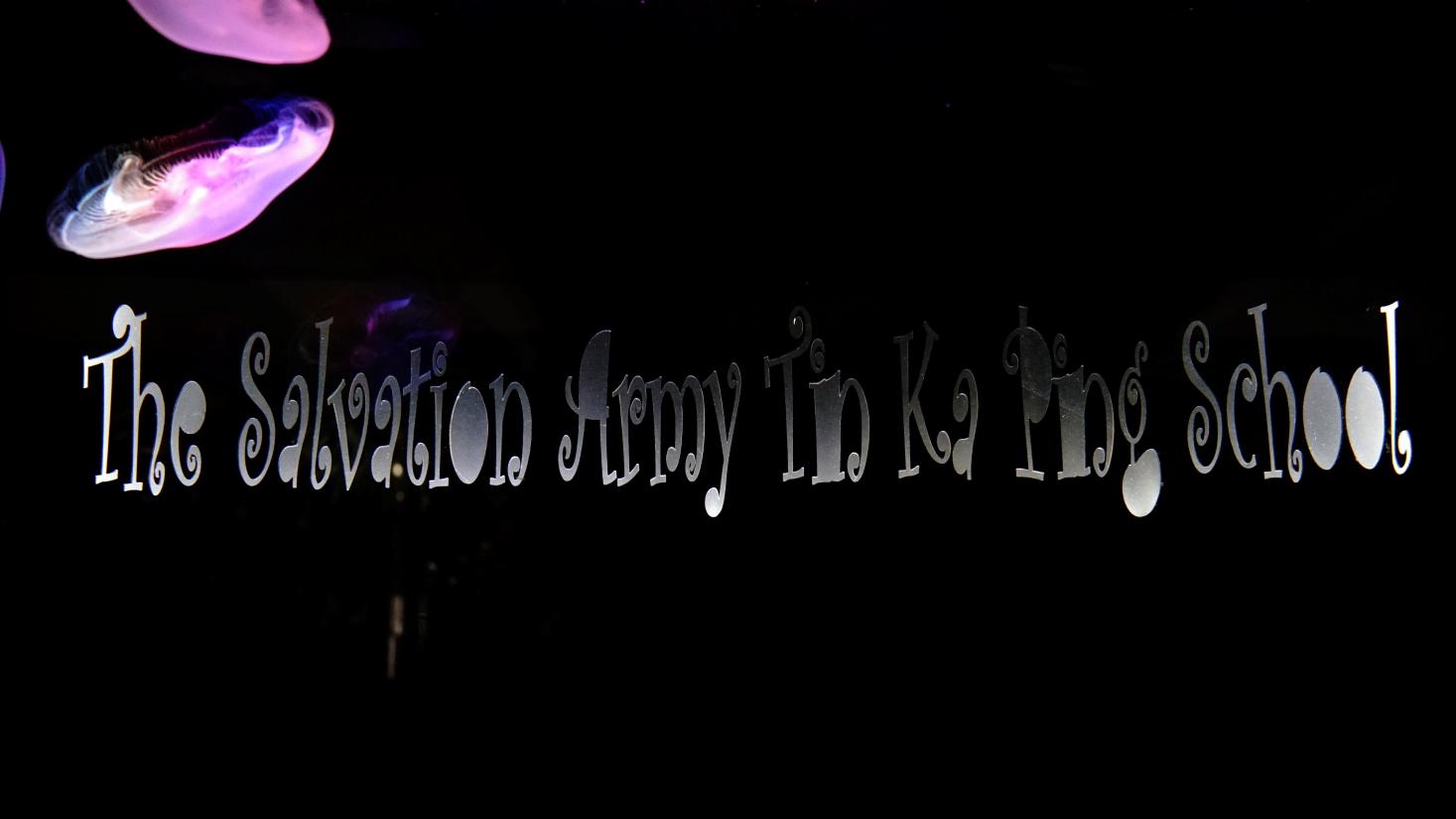 校本親子水母課程
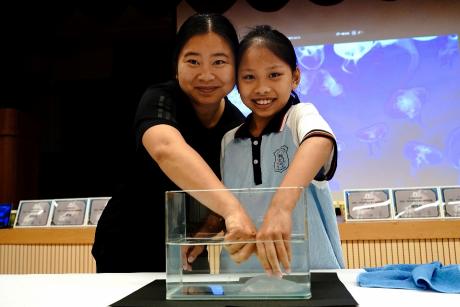 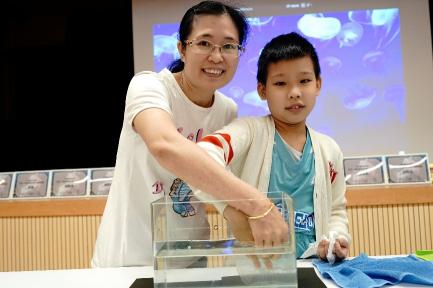 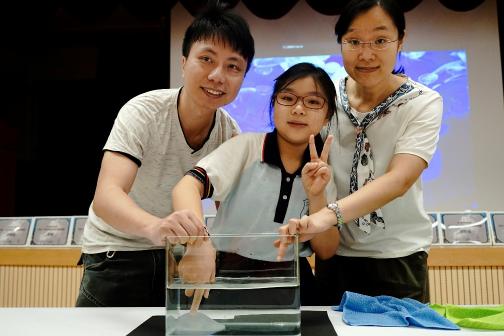 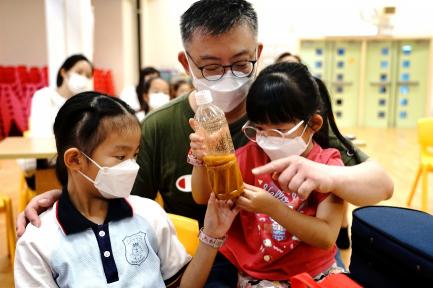 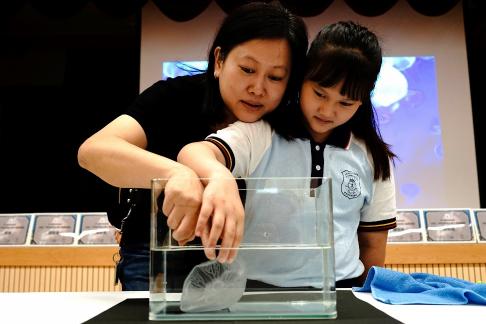 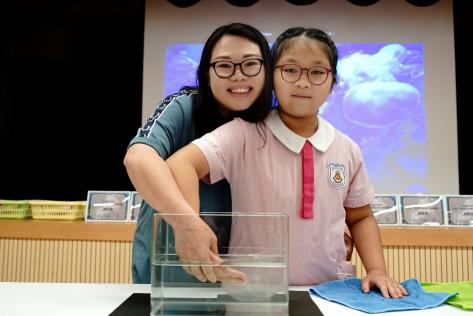 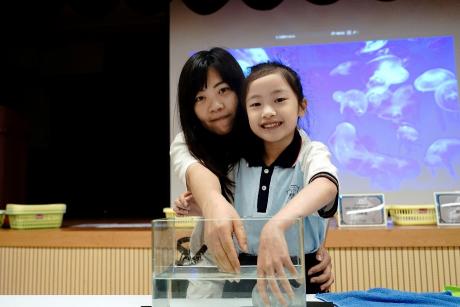 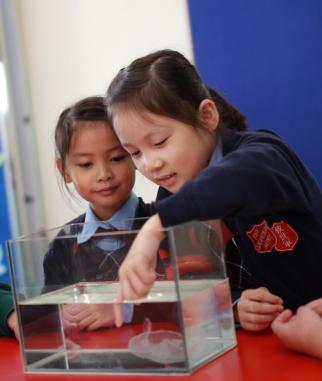 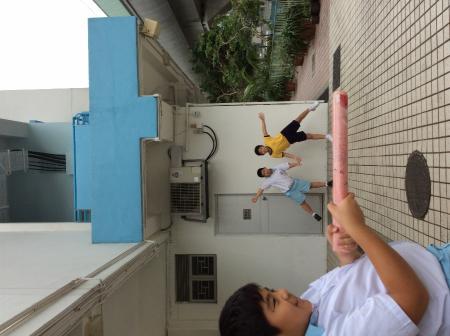 救世軍田家炳學校
資優培育—著重浮尖
結連網絡   創建平台
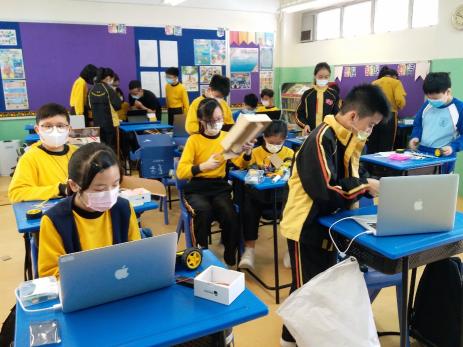 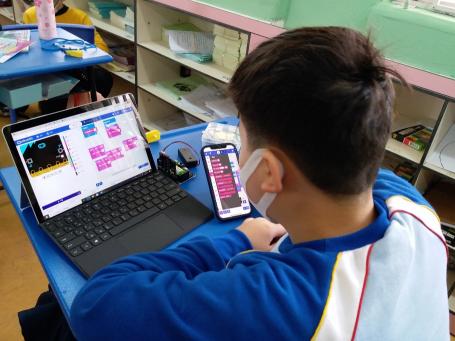 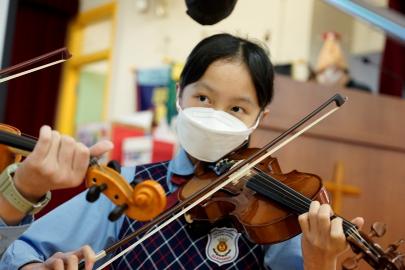 全校參與校本多元智能活動
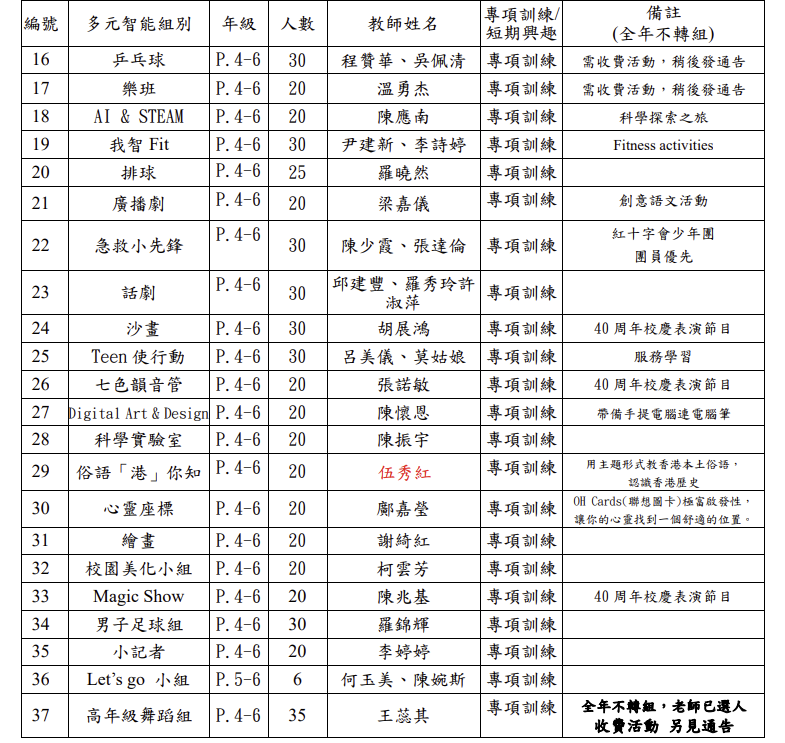 資優學生的培訓
校本課後資優班
第二層：抽離式(校本)
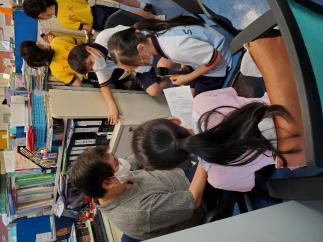 P.4-6  奧數小精英
P.4-5  創意寫作班
P.4-6  小記者至叻星
P.4-6  廣播劇小達人
P.4-6  steam創意課程
P.1-6	藝術家大使培訓
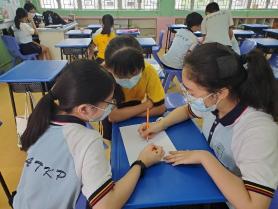 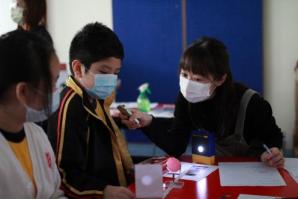 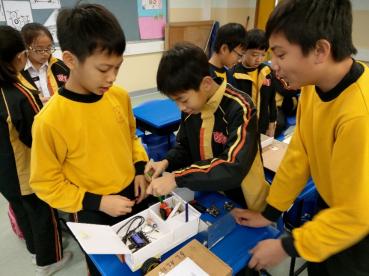 資優班
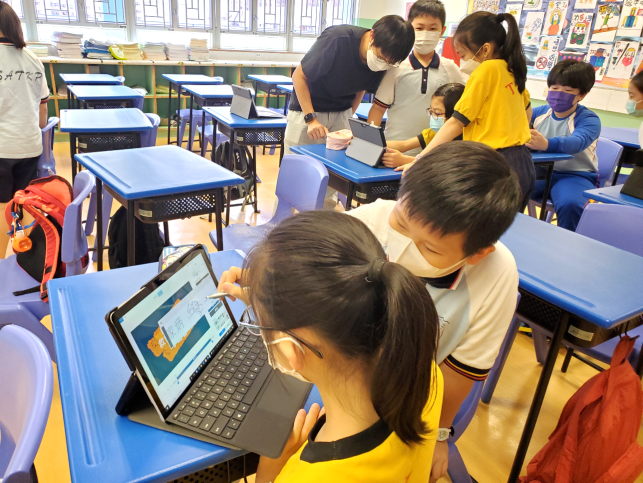 編劇小達人
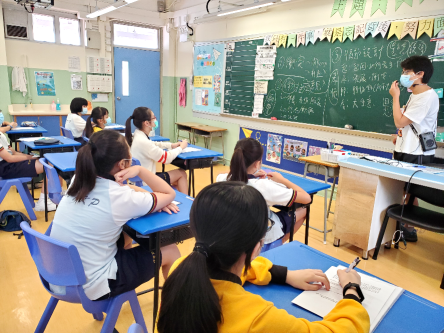 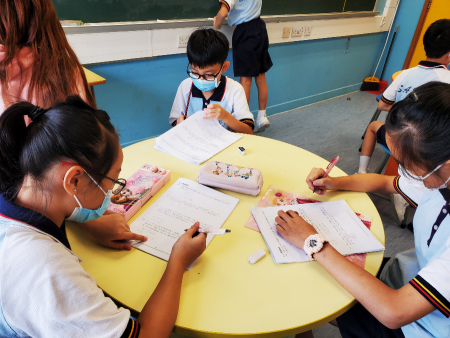 奧數小精英
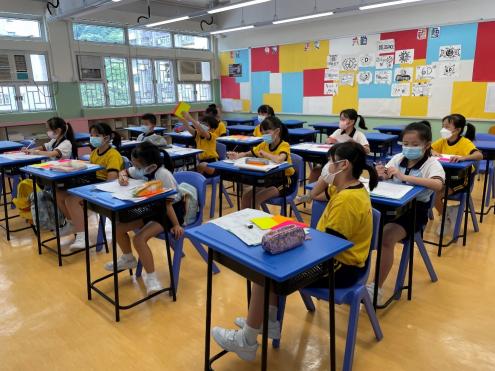 資優班
校園小記者
小記者至叻星
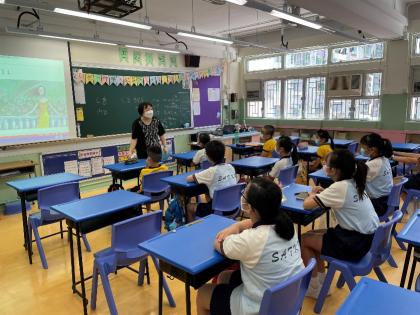 創意寫作
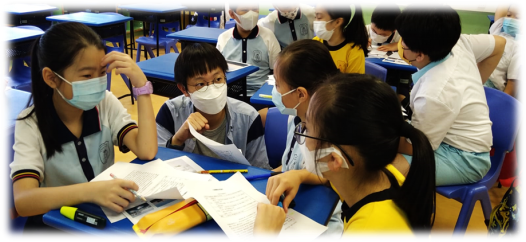 校園小記者
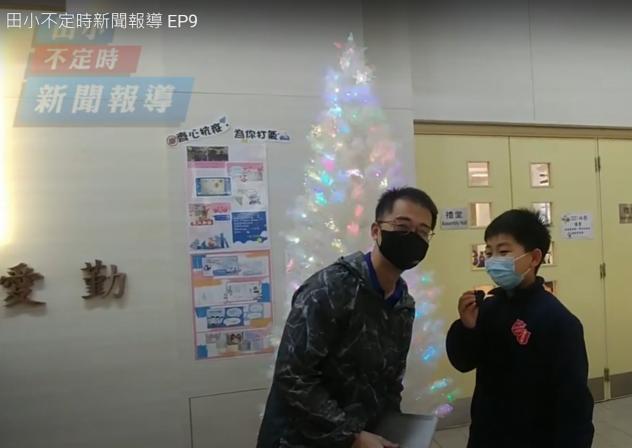 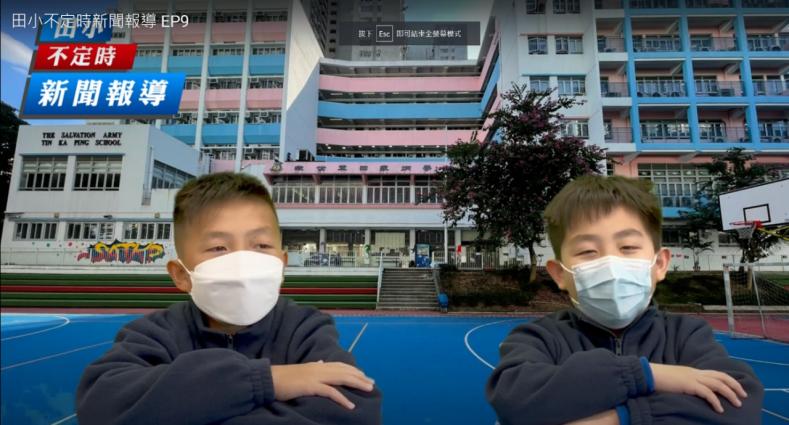 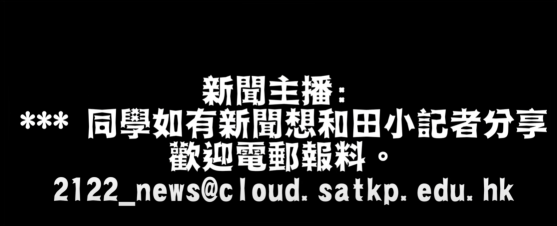 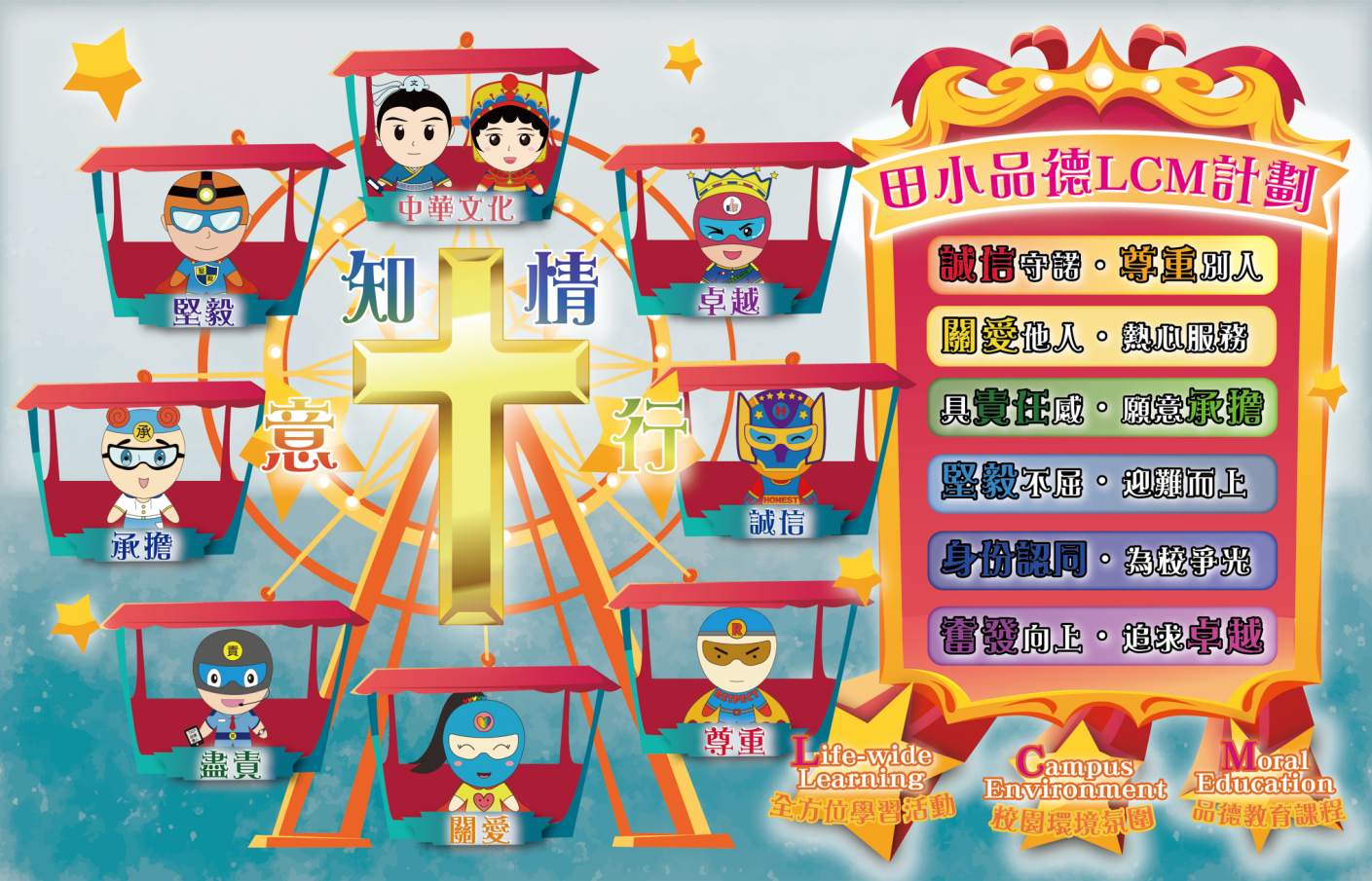 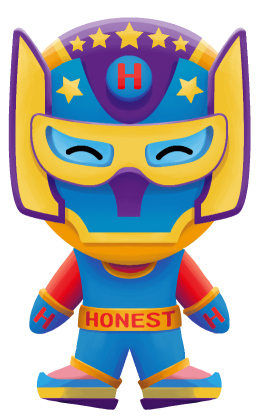 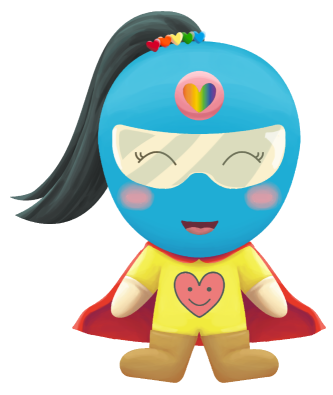 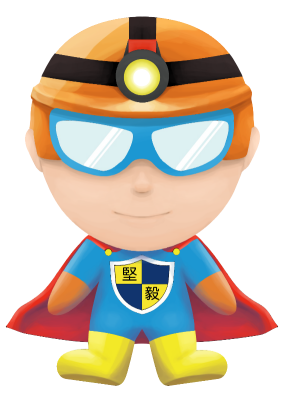 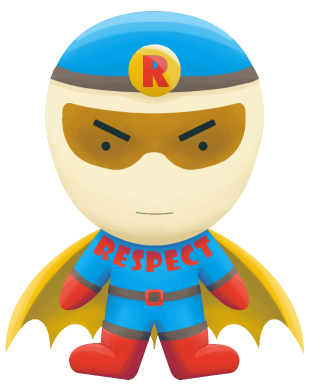 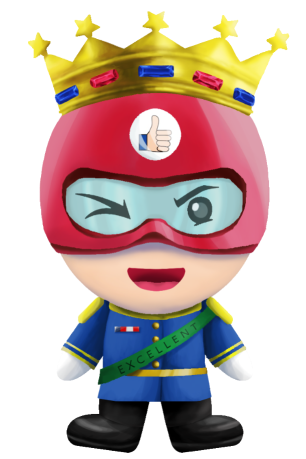 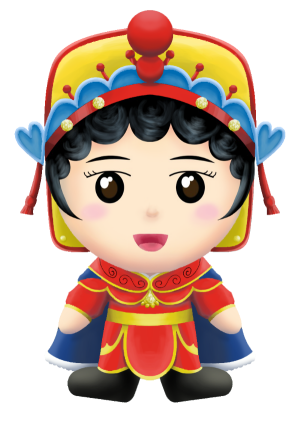 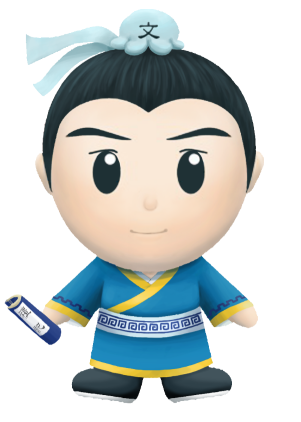 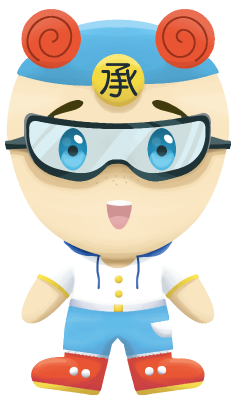 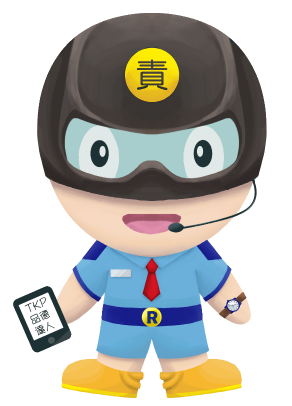 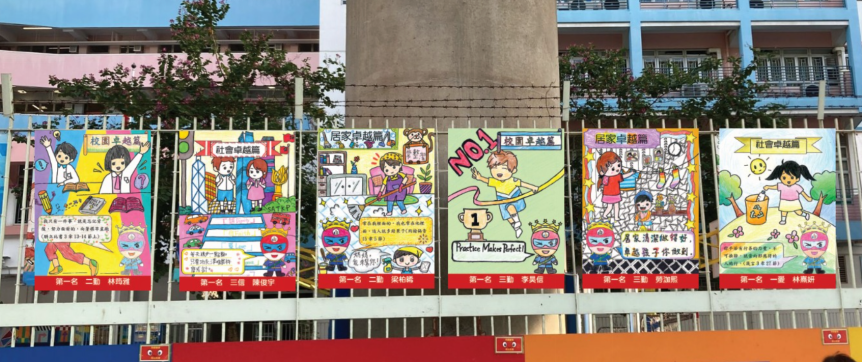 以品德達人、學生作品及聖經金句作推廣
Campus
 Environment
環境佈置氛圍
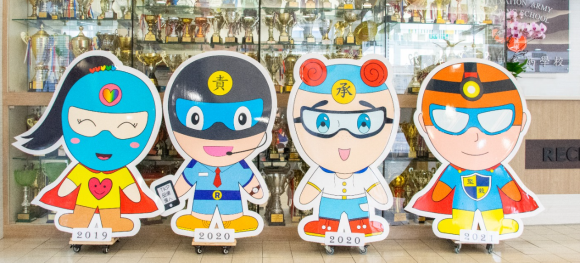 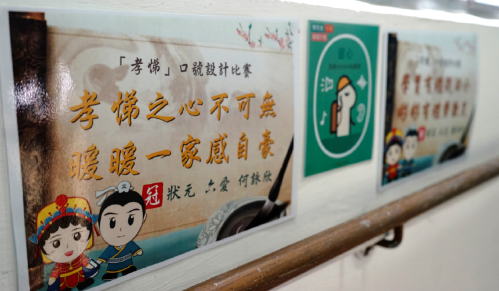 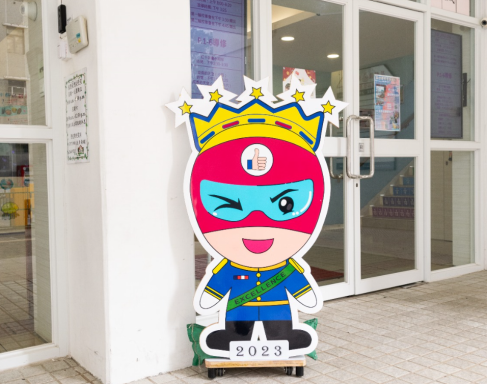 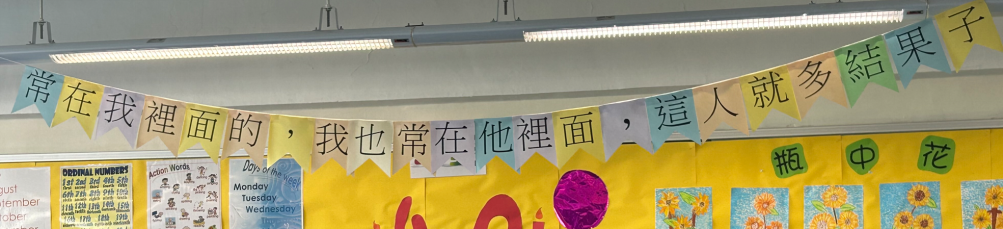 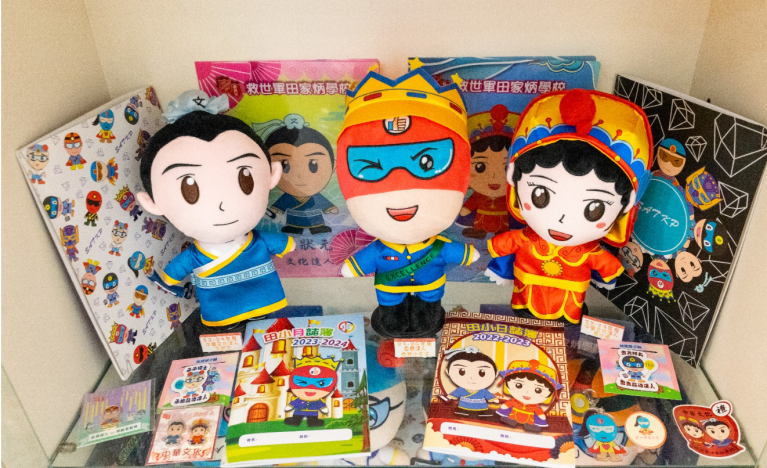 品德達人小禮品
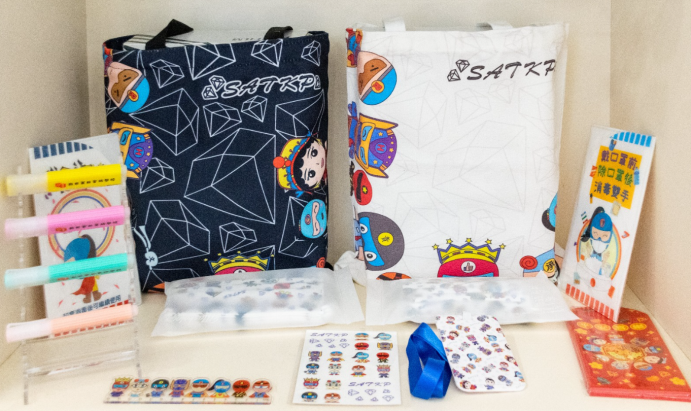 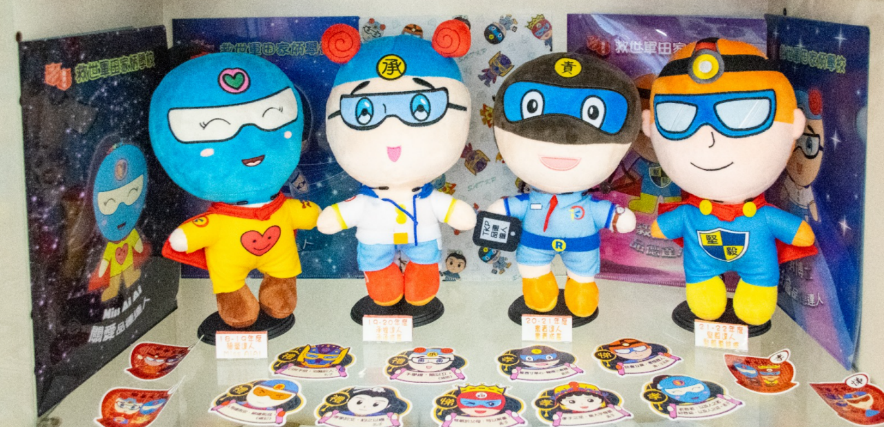 親子探訪獨居長者
元朗下白泥淨灘活動
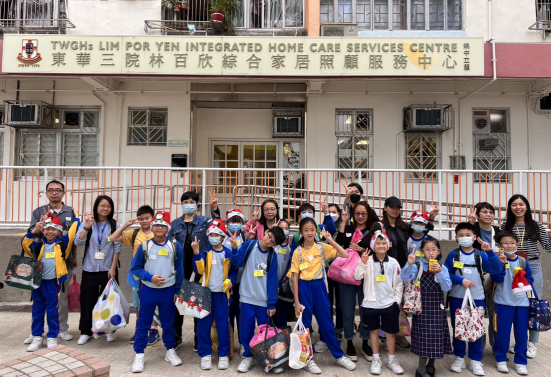 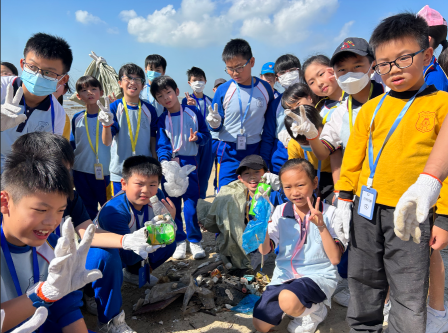 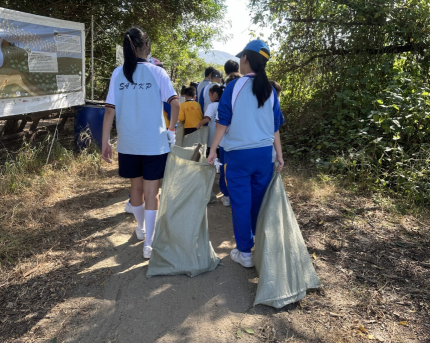 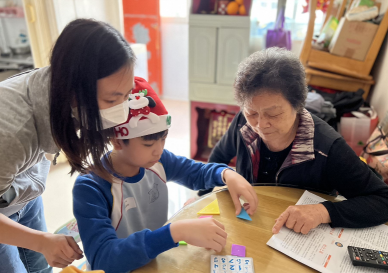 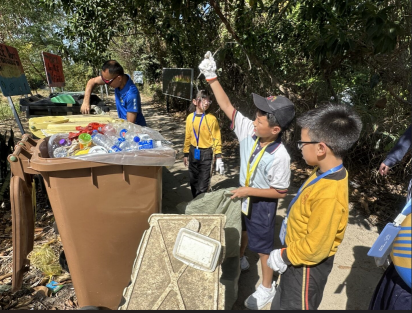 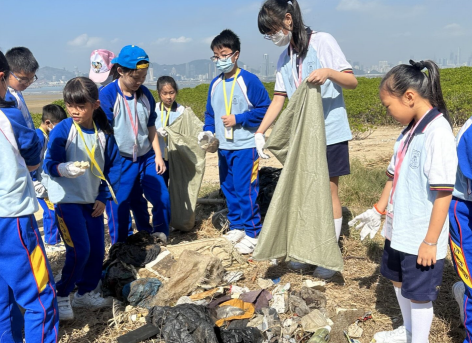 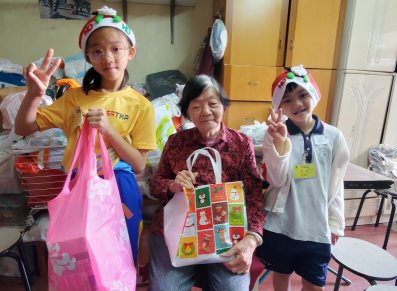 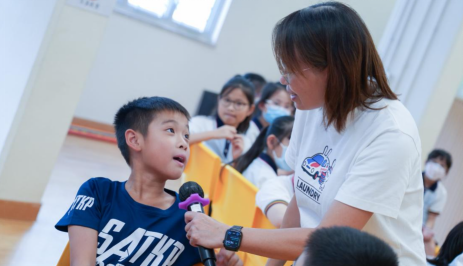 大哥哥大姐姐計劃
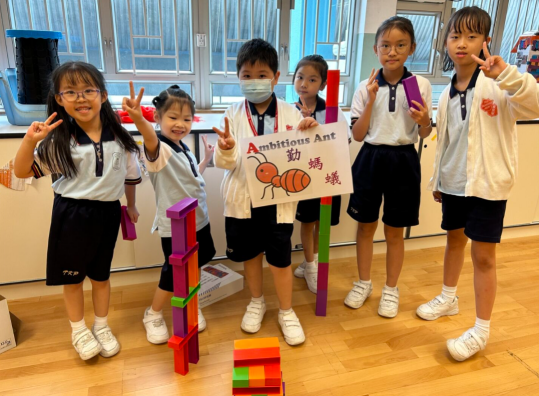 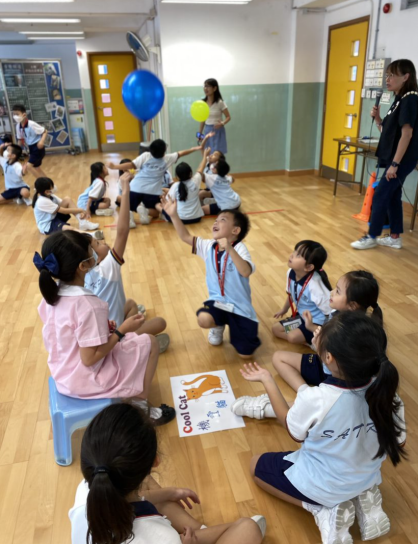 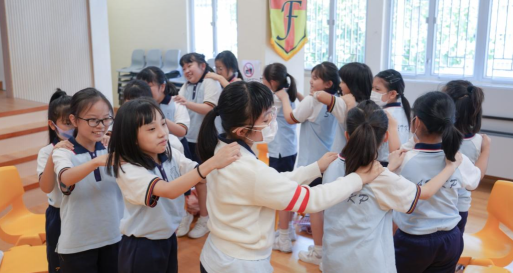 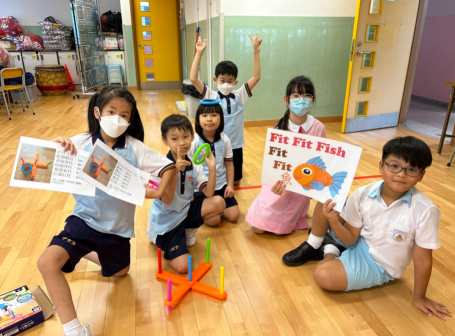 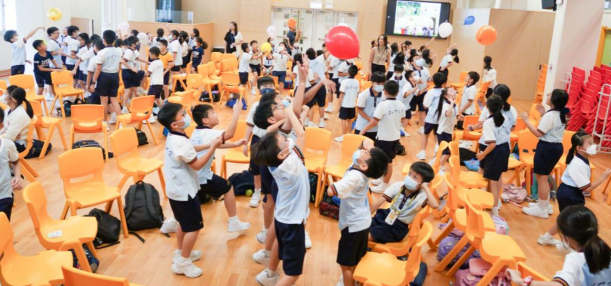 長幼共融活動
「跨代感恩無界限」講座
「認識你」長幼共融課程
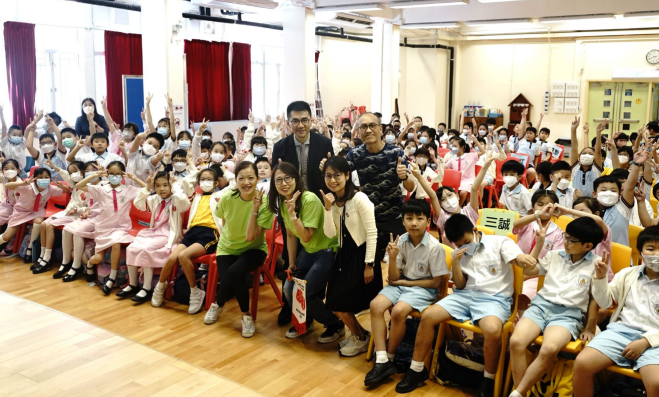 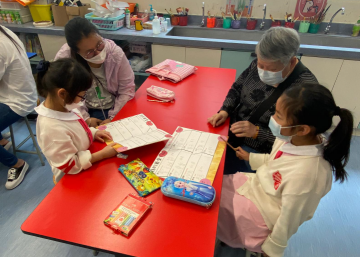 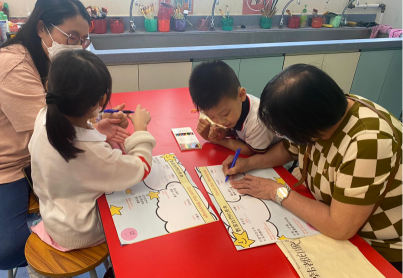 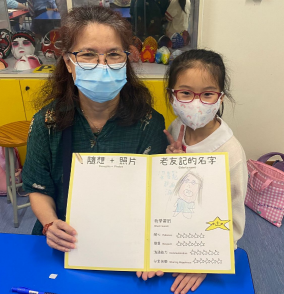 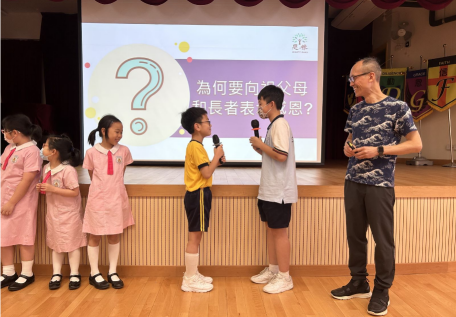 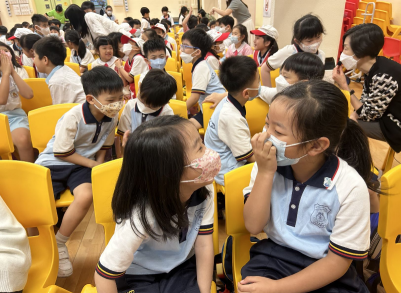 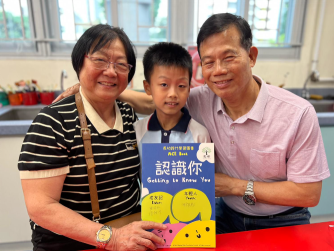 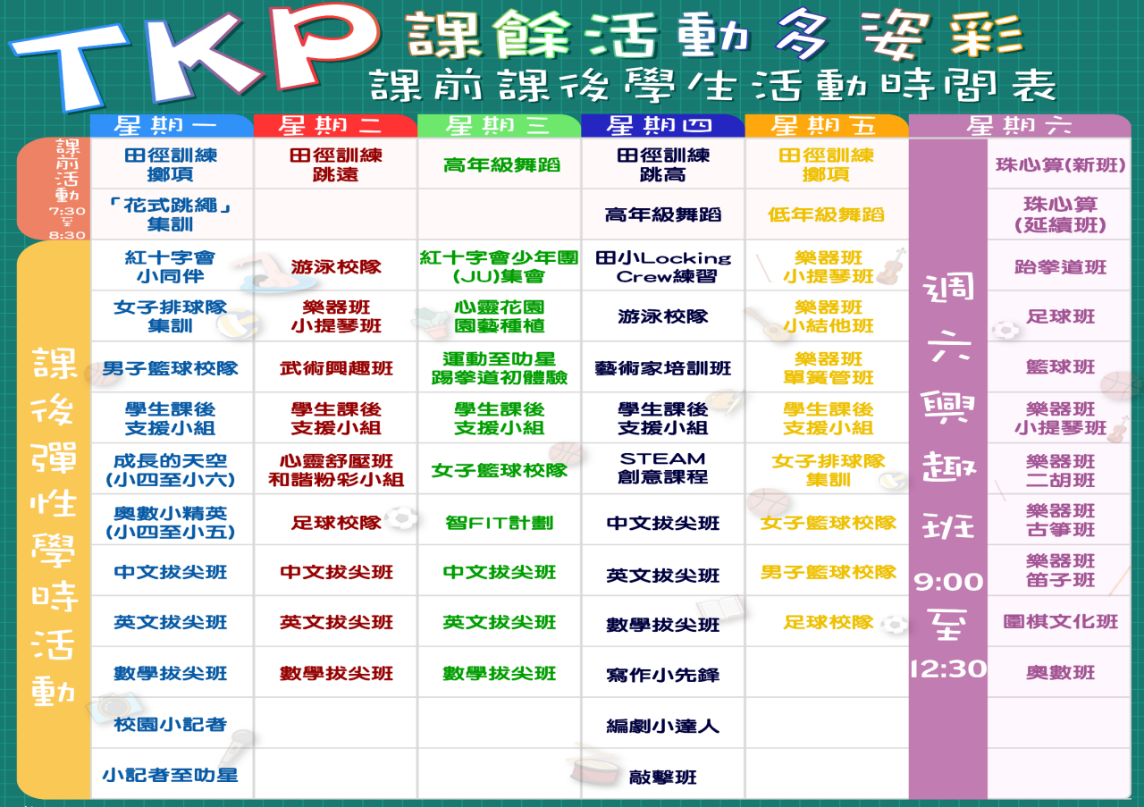 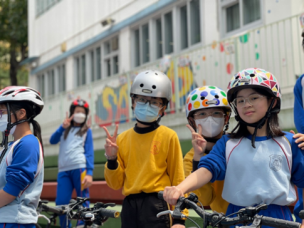 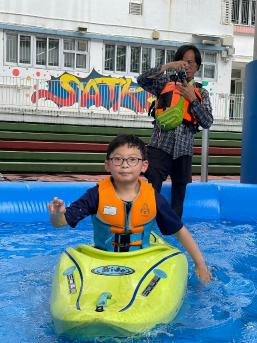 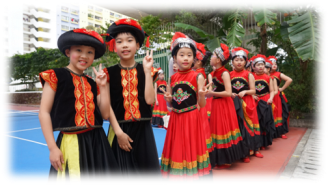 小一生可參與的活動、訓練、團隊、課餘興趣班
多元活動：兒童故事、Stem Lego、 Phonic Fun 、英語唱遊、基礎日語(2425學年)
訓練：田徑、歌詠、舞蹈、樂器、武術、游泳、朗誦、足球、籃球
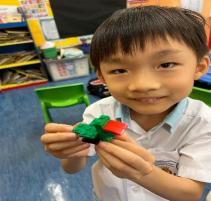 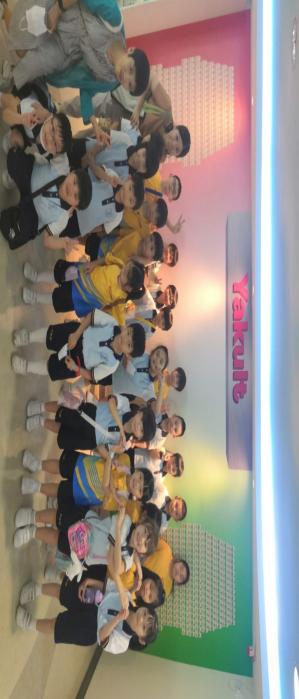 團隊：香港紅十字會小同伴
課餘興趣班：珠算、奧數、跆拳、足球、籃球、游泳、田徑
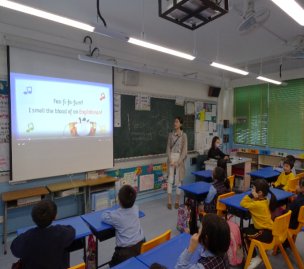 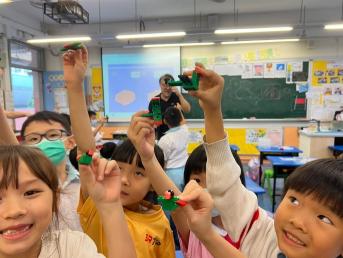 師生音樂會
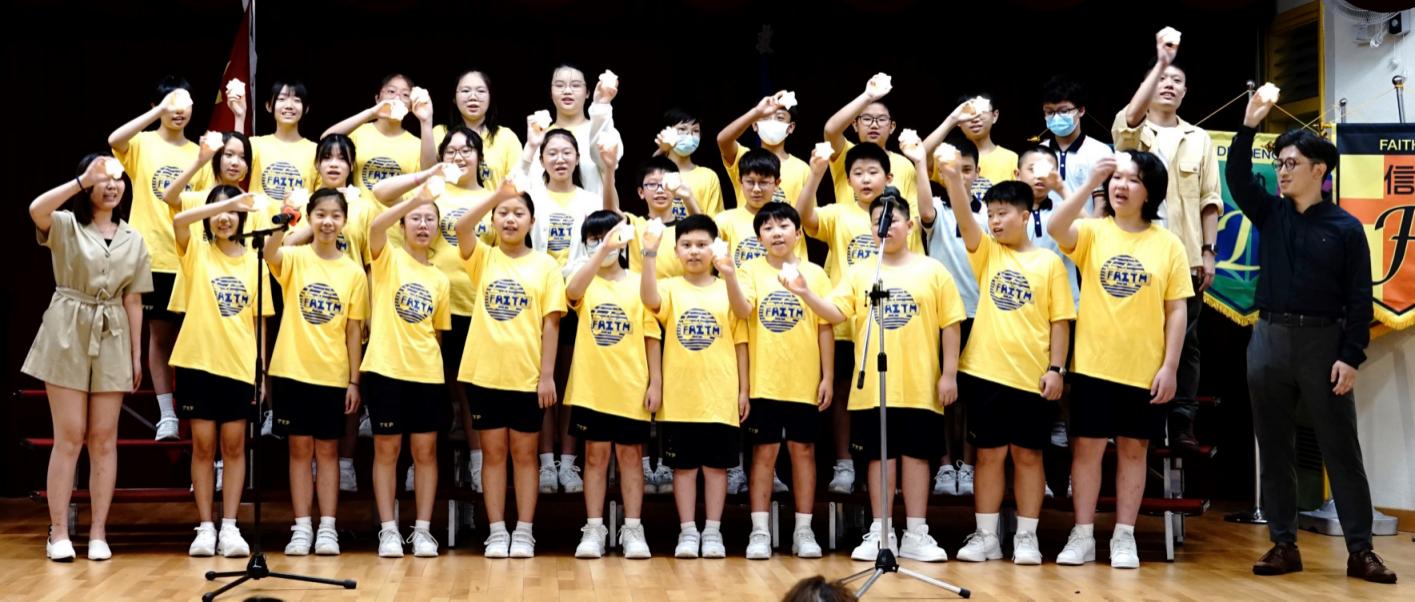 簡報標題
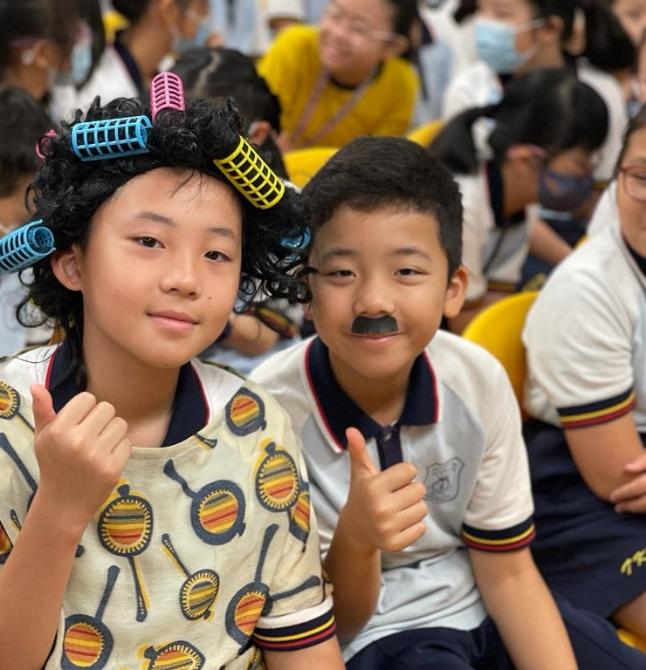 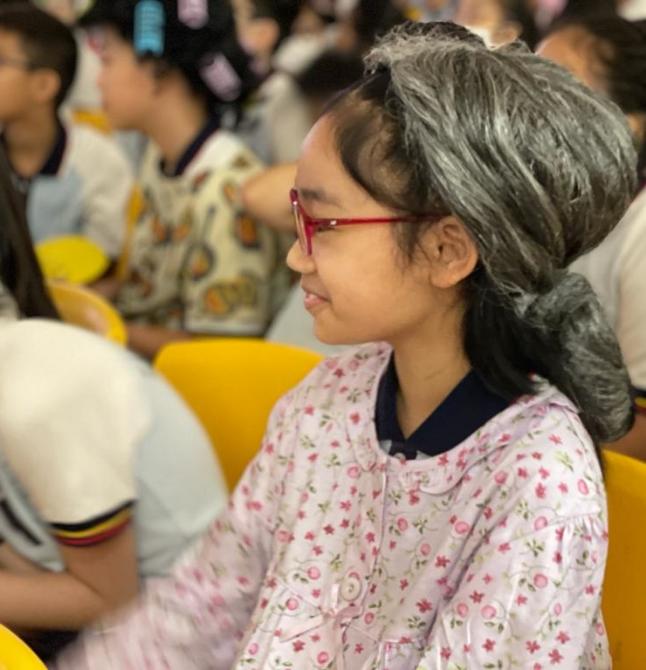 簡報標題
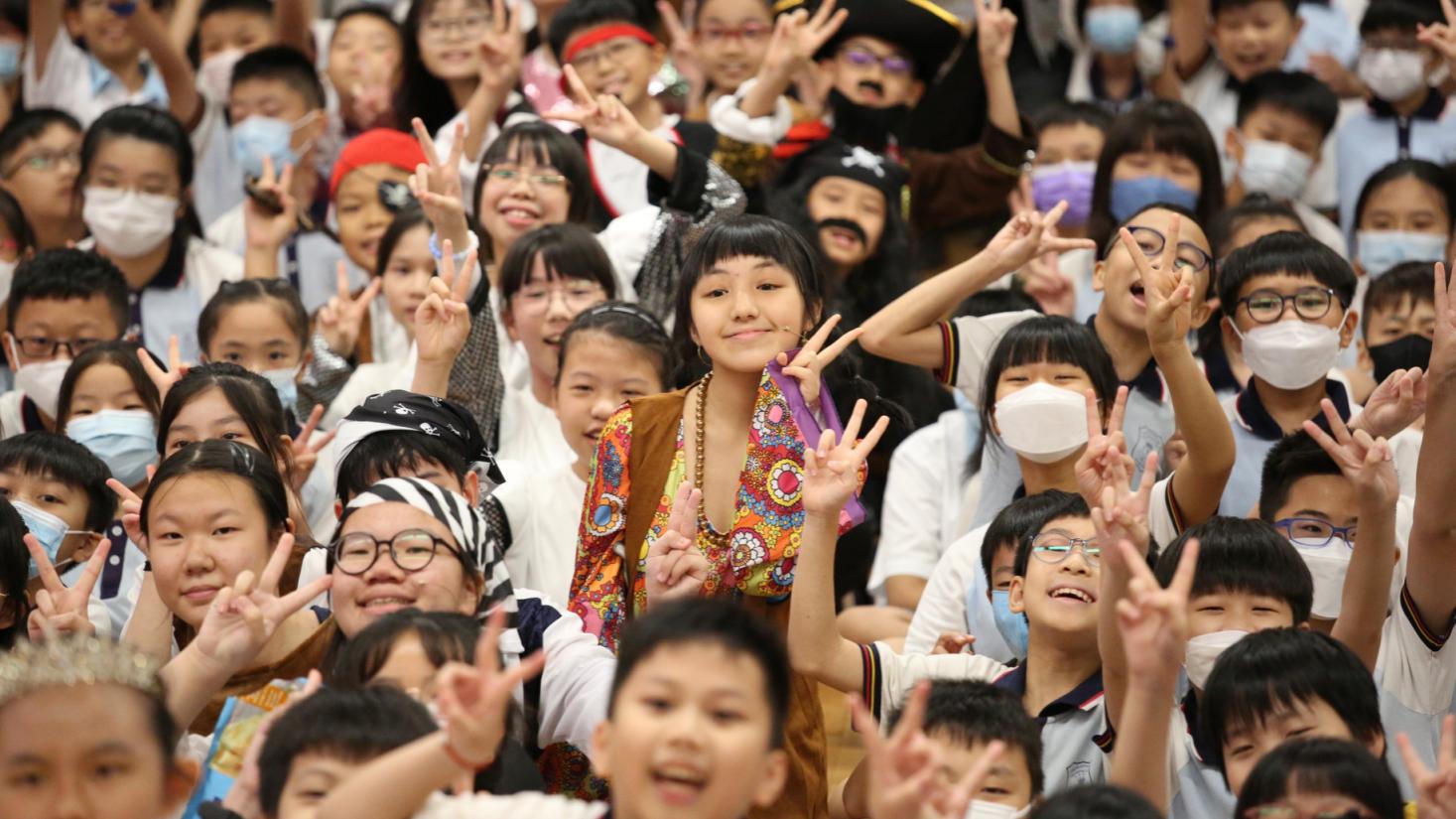 話劇組及田小locking crew年度演出
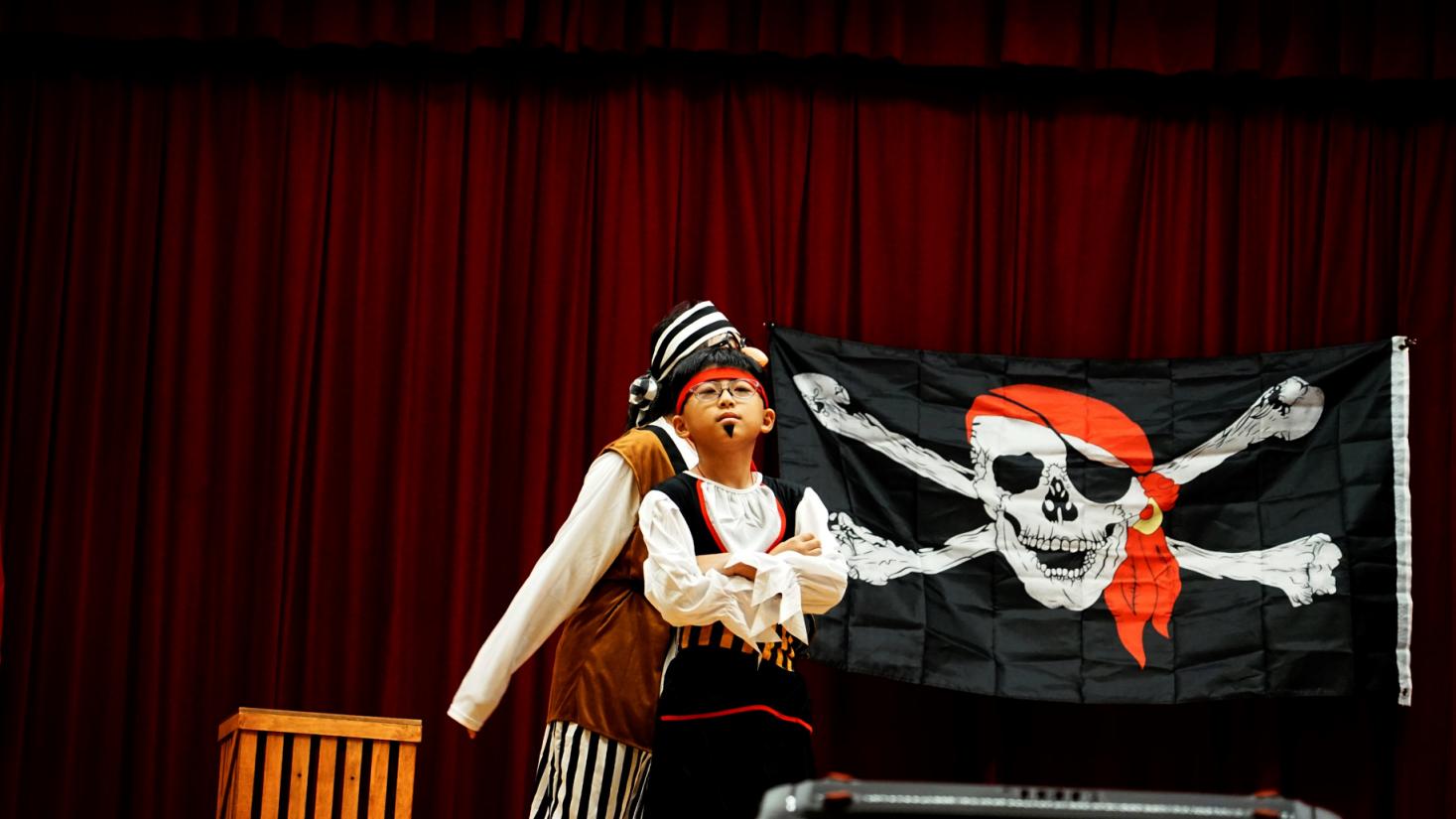 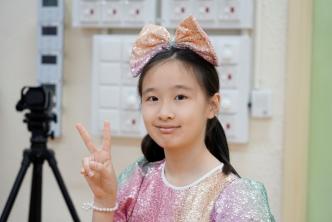 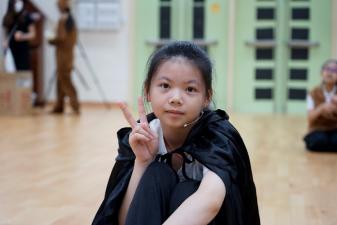 小演員們
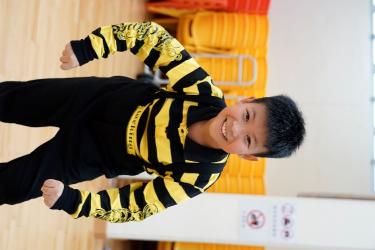 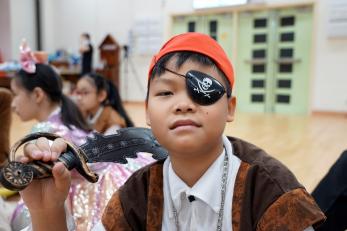 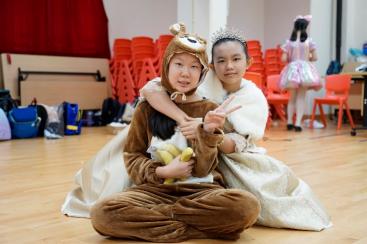 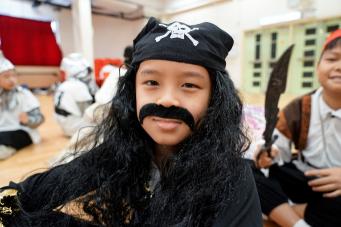 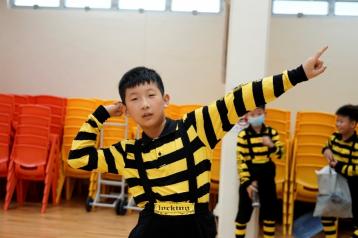 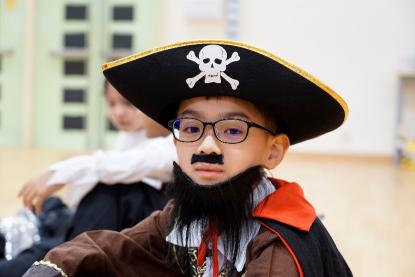 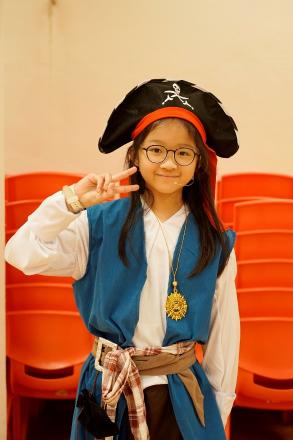 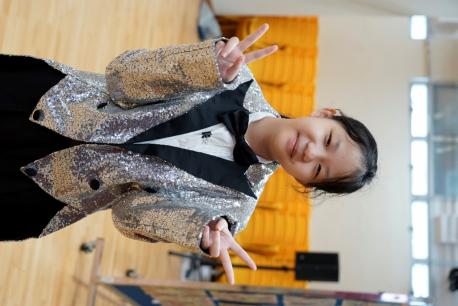 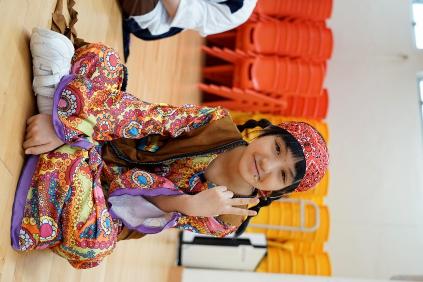 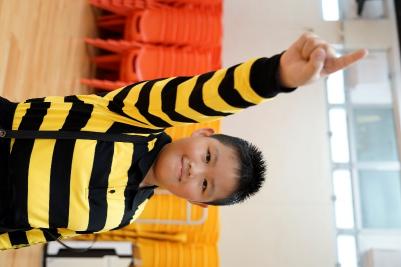 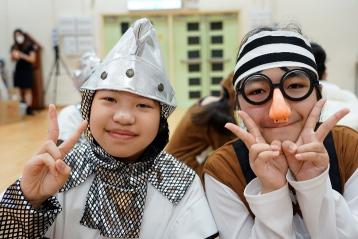 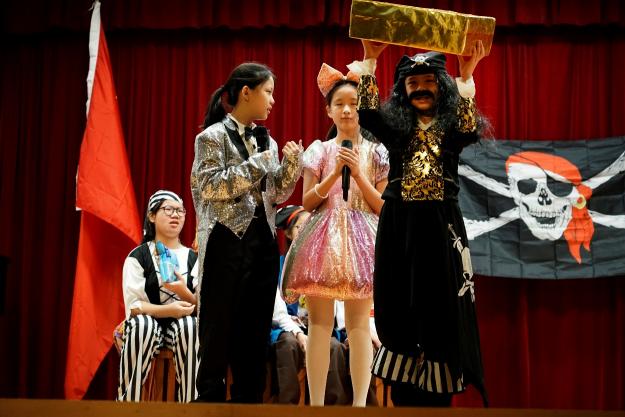 精彩片段
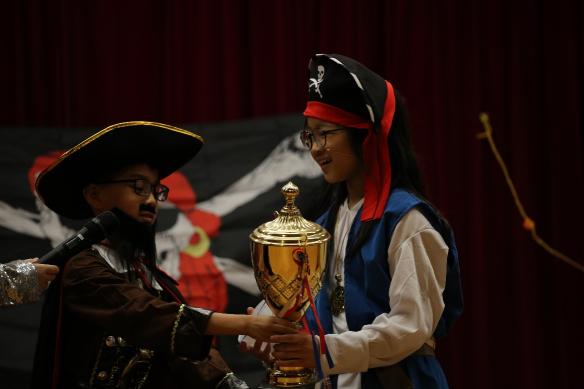 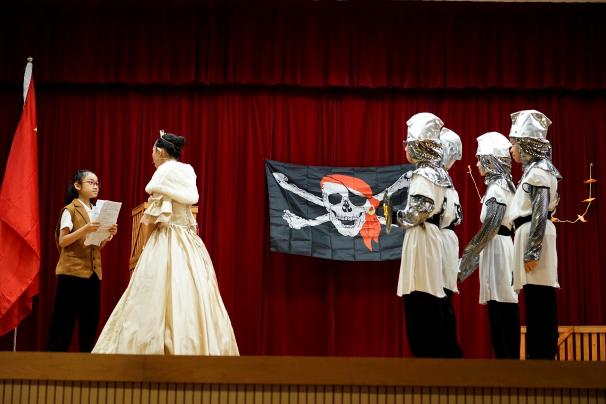 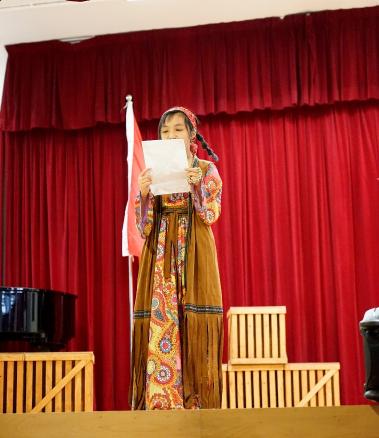 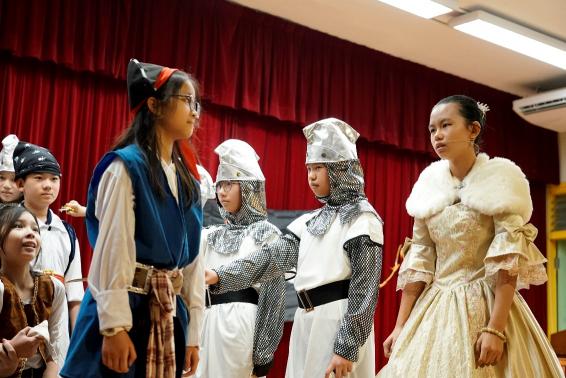 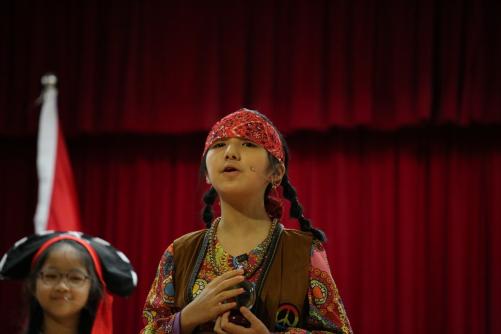 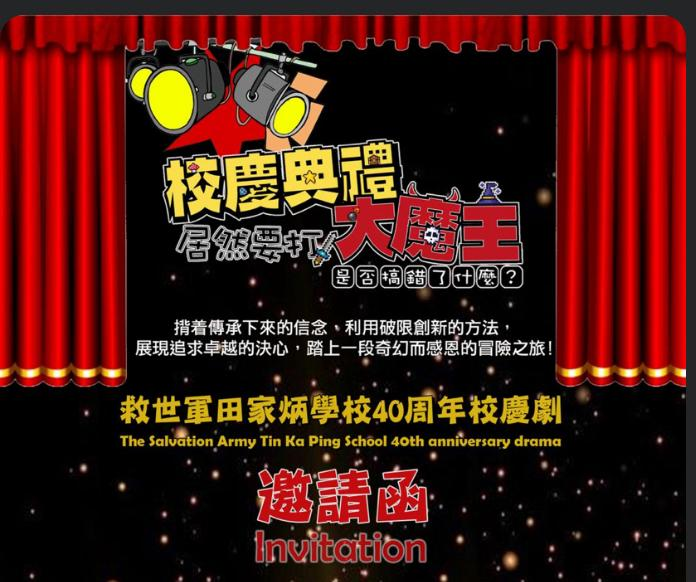 四十周年校慶劇7月12日晚上場次附有Youtube直播
歡迎各位家長收看
學術 Knowledge
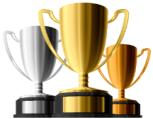 2023-24 (計至24年4月) 田小學生表現
團隊及服務
Teams & Services
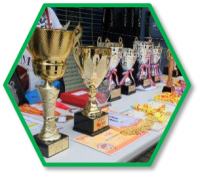 本年度所獲奬項﹕561個
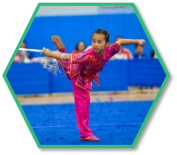 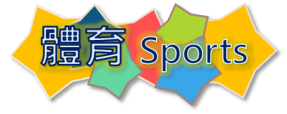 本年度所獲奬項﹕300個
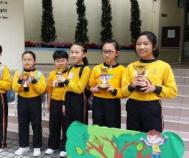 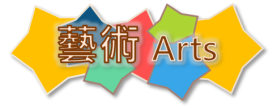 本年度所獲奬項﹕231個
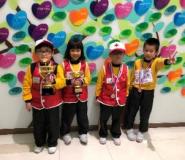 本年度所獲奬項﹕50個
共獲奬項﹕1142個
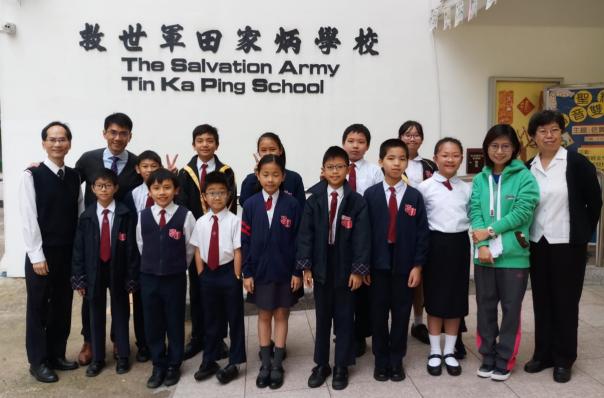 宗教聚會
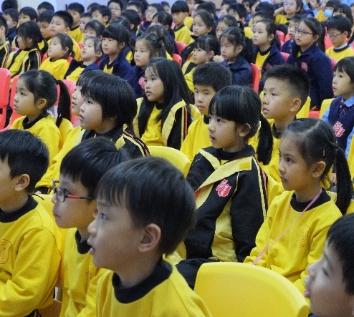 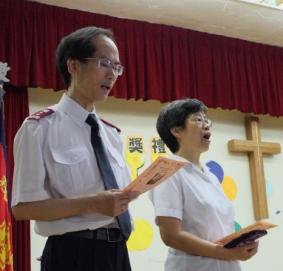 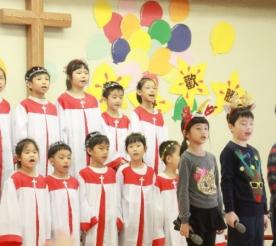 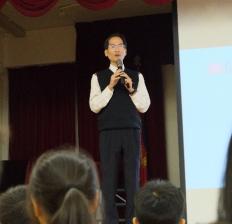 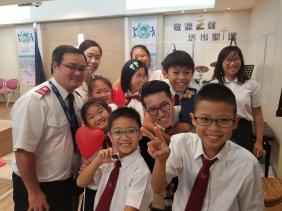 午間祈禱會
田小學生 / 
教會青年兵
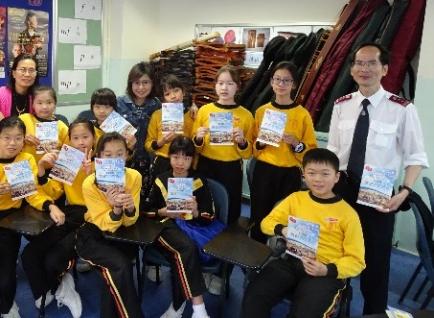 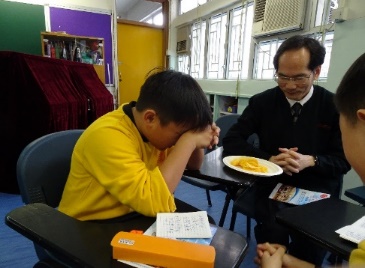 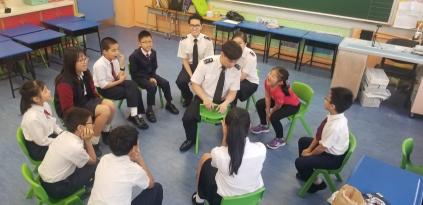 救世軍領袖到訪
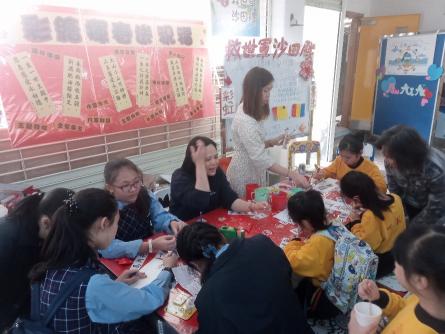 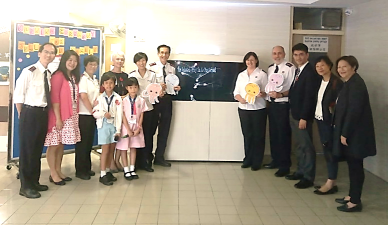 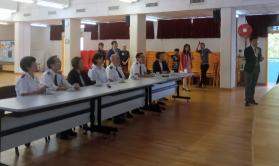 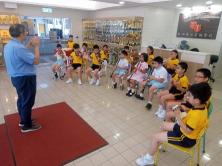 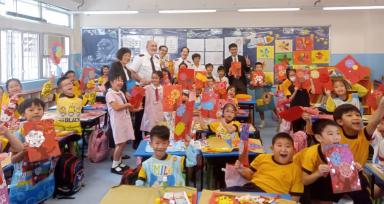 田小開放日
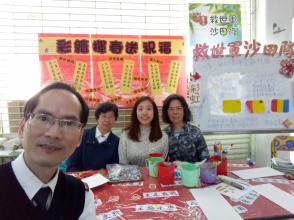 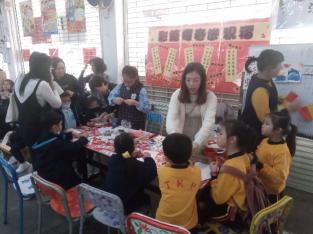 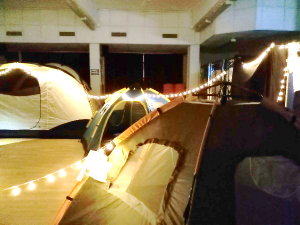 田小福音營
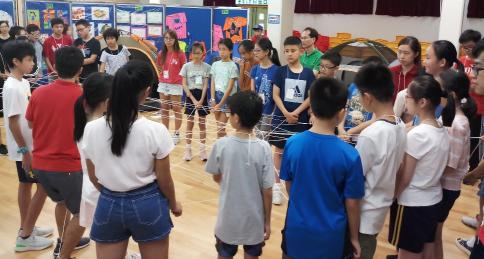 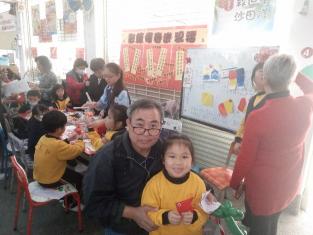 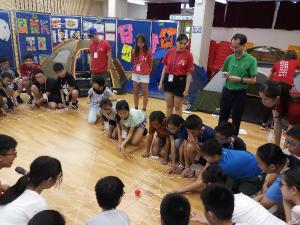 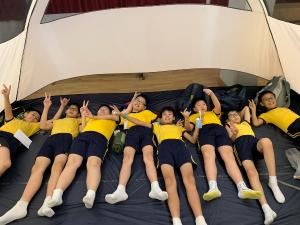 福音周期間主領福音聚會
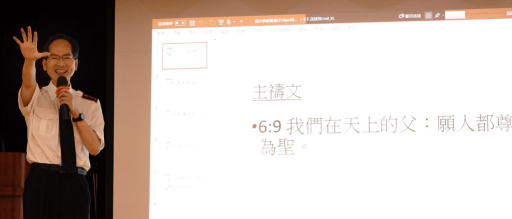 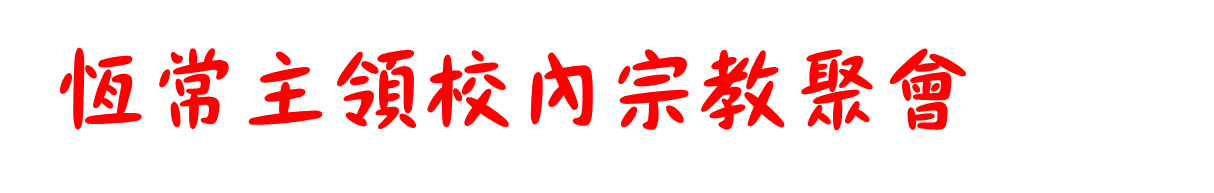 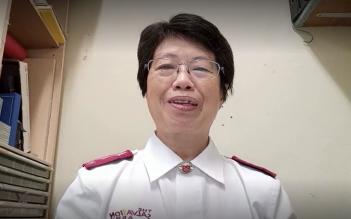 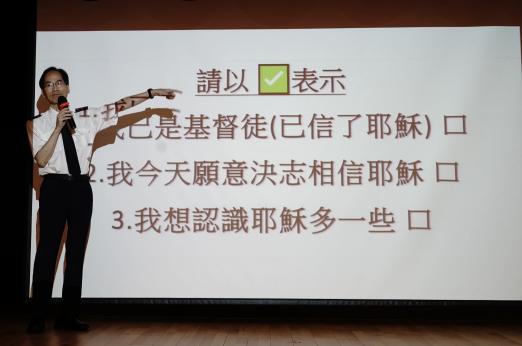 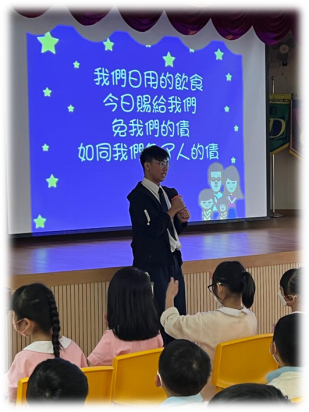 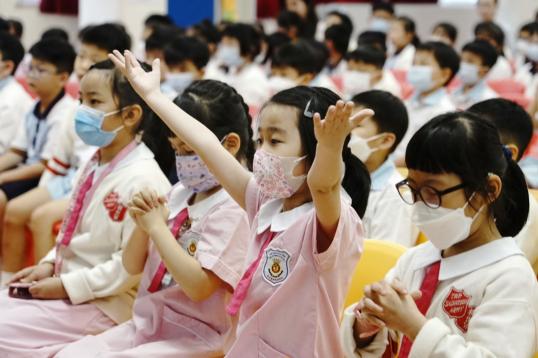 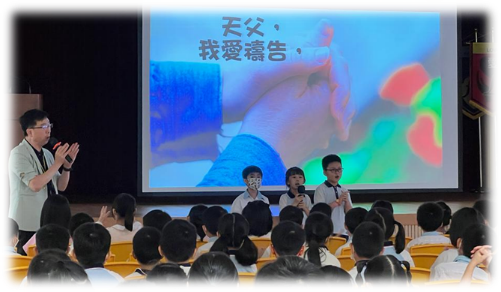 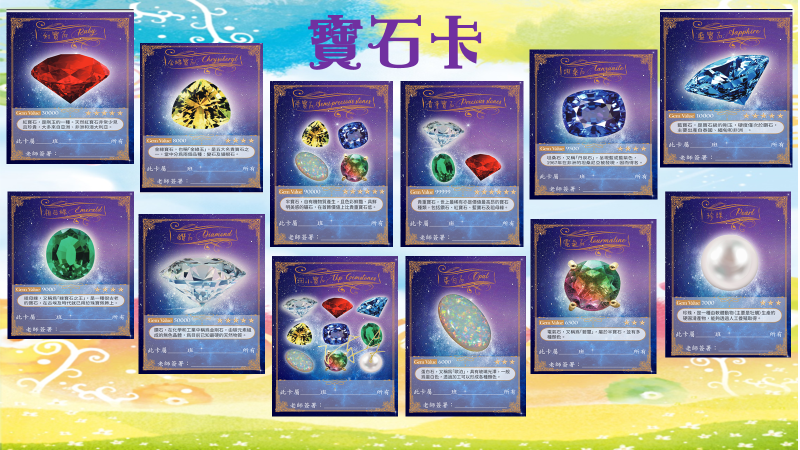 獎賞日
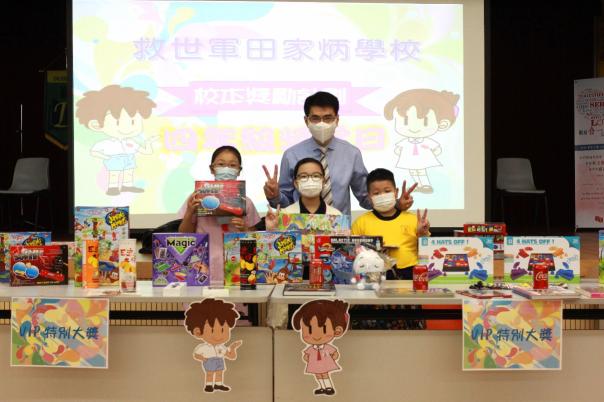 按次進入獎賞區換取禮物
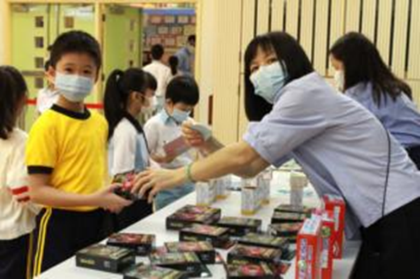 每班最多寶石印及寶石卡的同學更可選取VIP大獎並優先換取禮物
亦可換取禮物以外的獎賞，
如與老師進行友誼賽、
與校長共進午膳、
優先借用體育用品、
便服日、
親手餵飼水母、
電競遊戲賽等
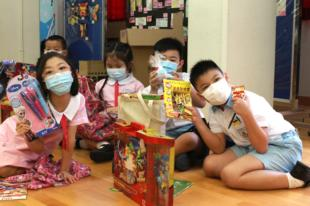 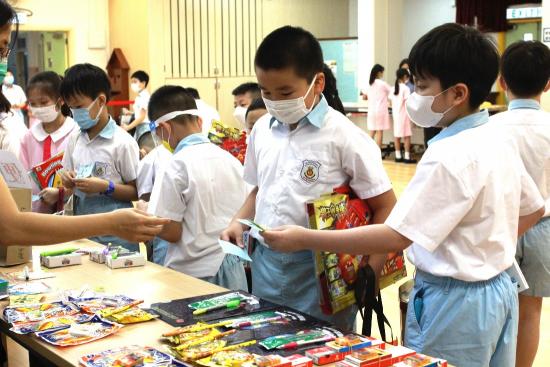 開設小一新生適應課
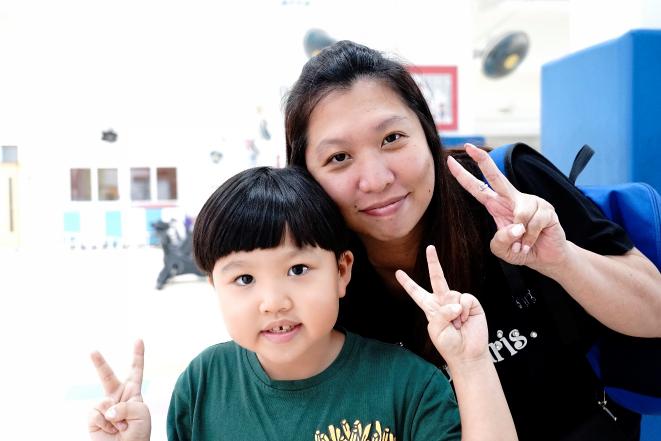 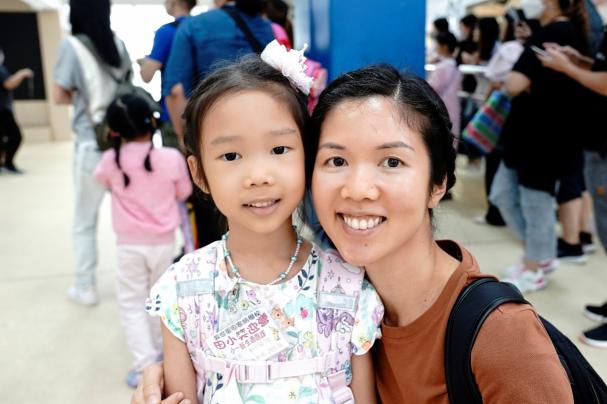 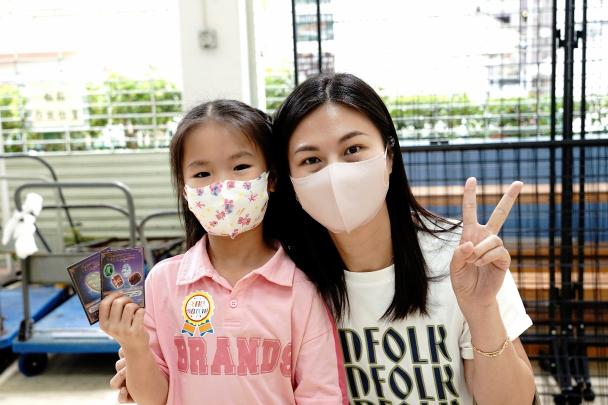 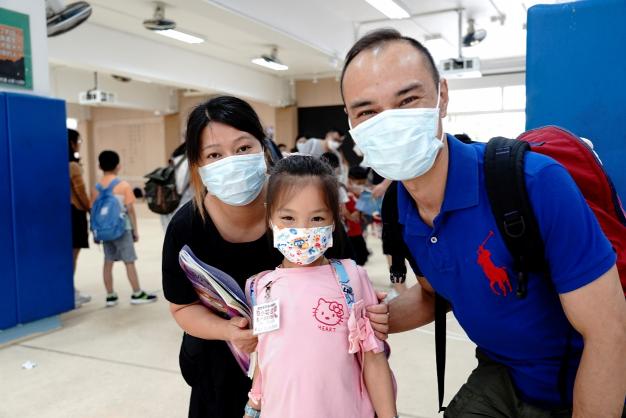 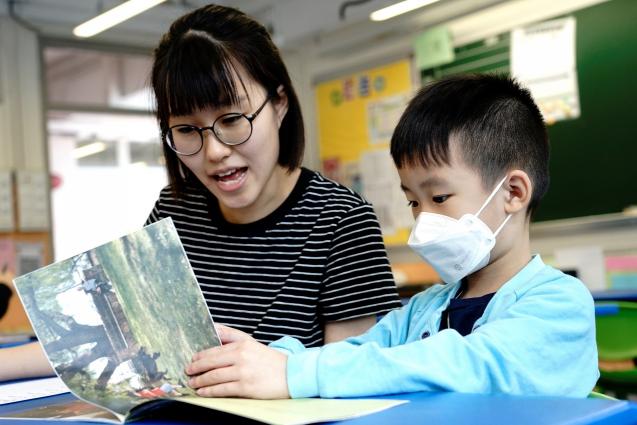 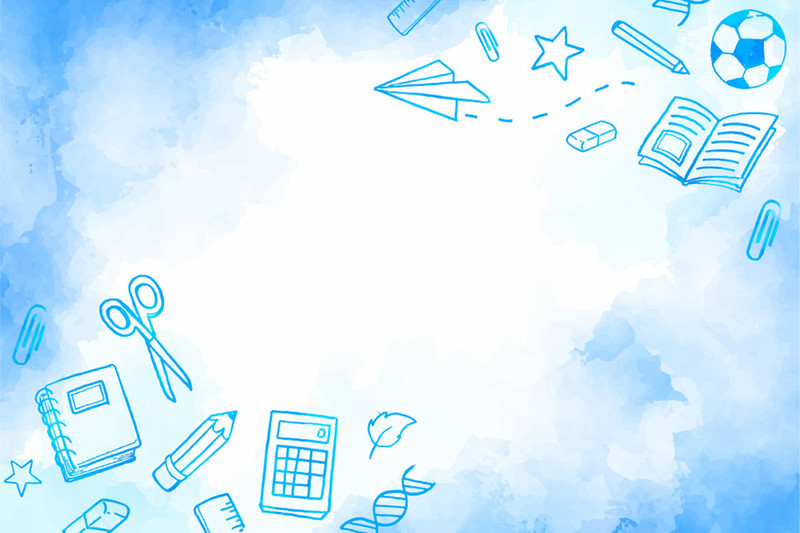 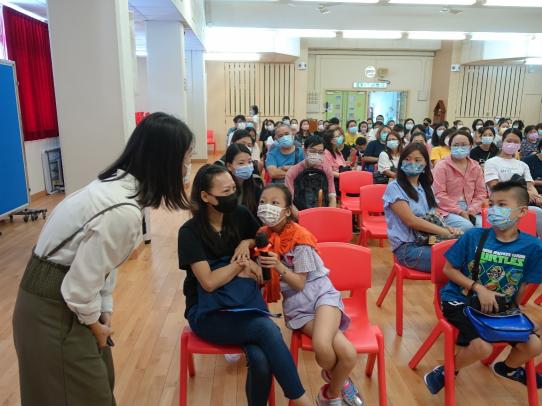 小一新生家長會
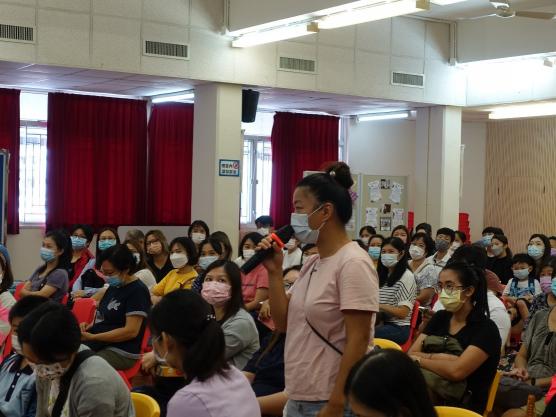 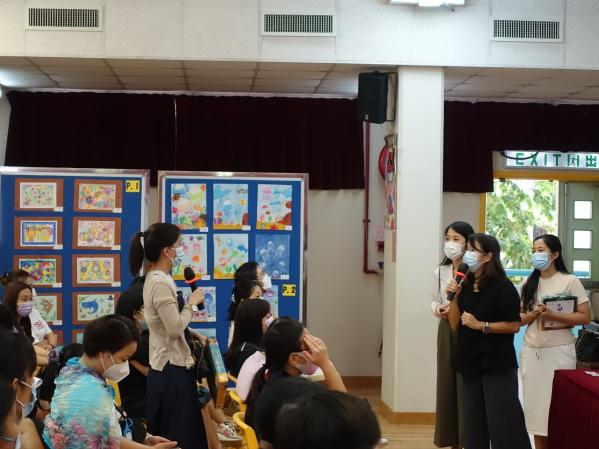 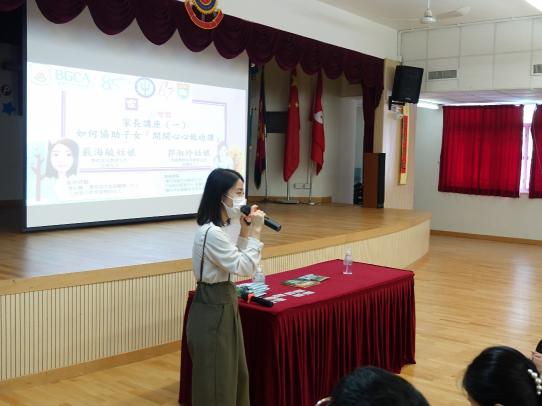 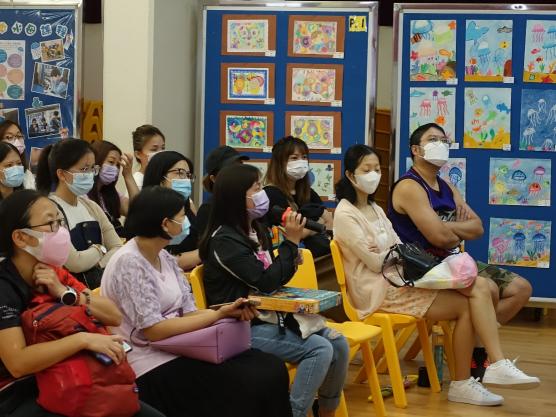 小一新生家長陪讀日
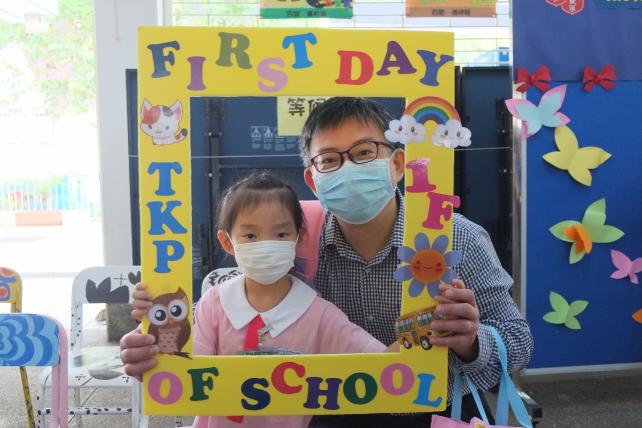 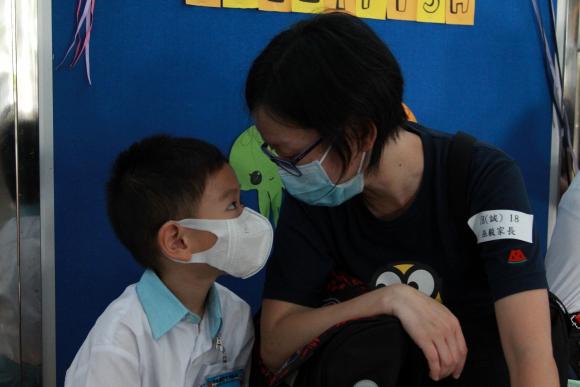 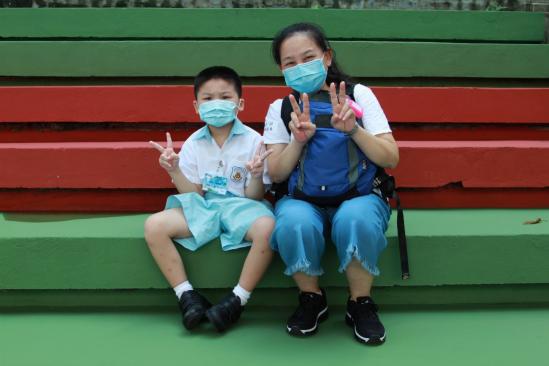 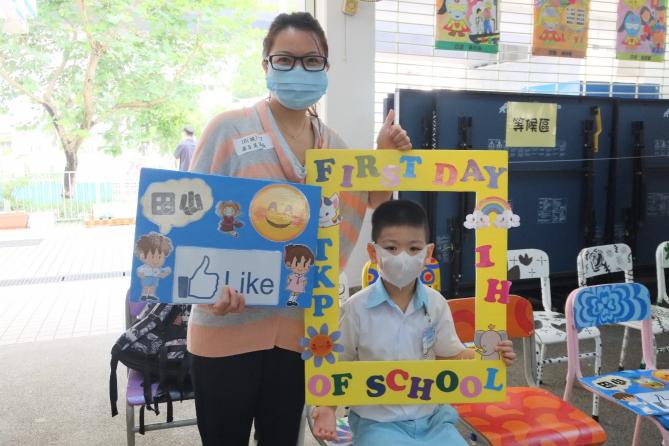 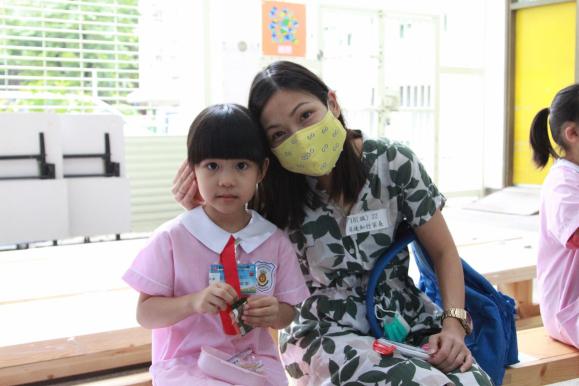 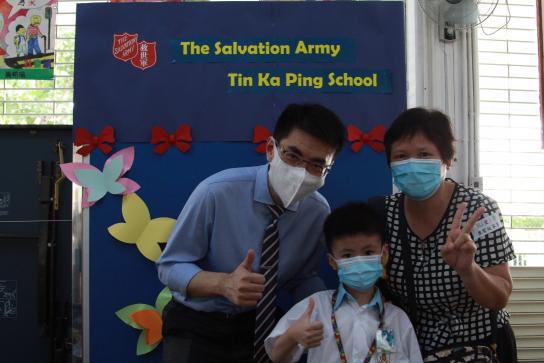 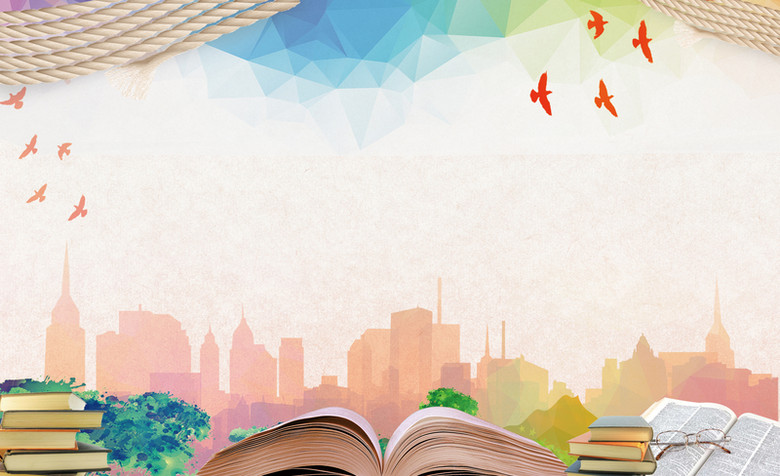 小一校長有約
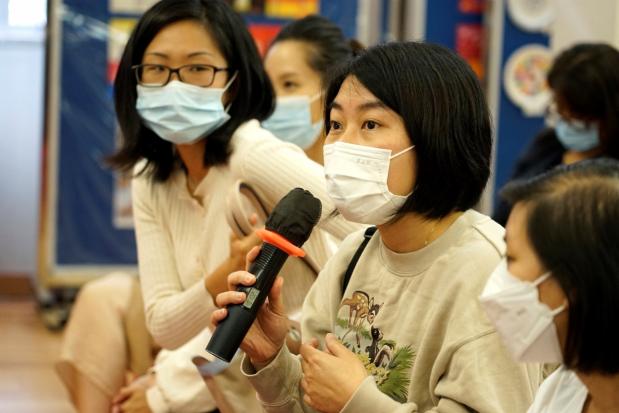 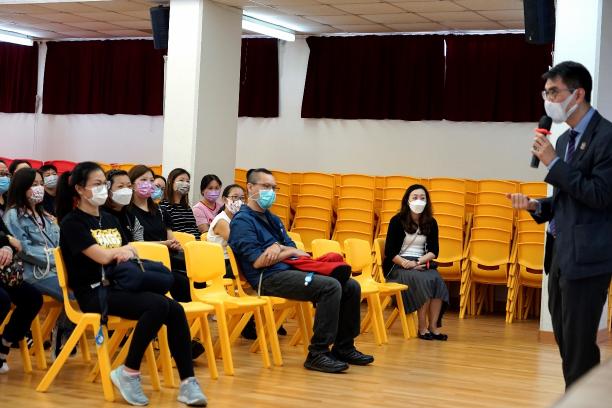 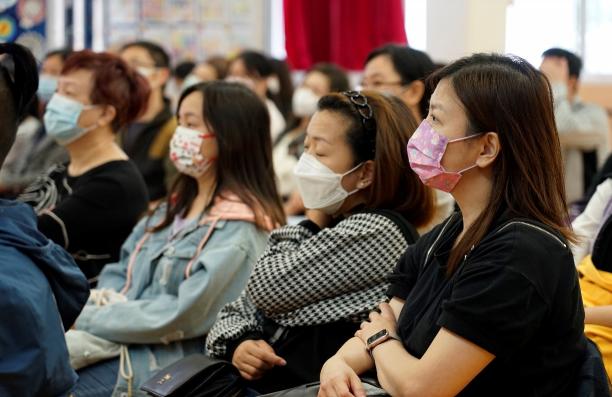 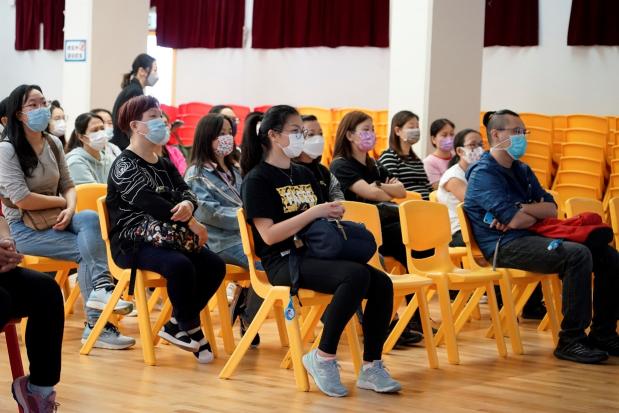 	      d.小一開學禮（親子）
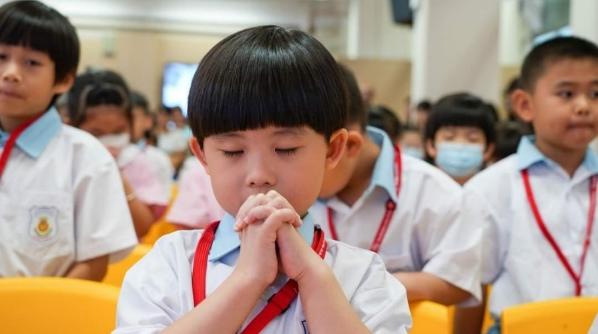 (認識老師/家校攜手)
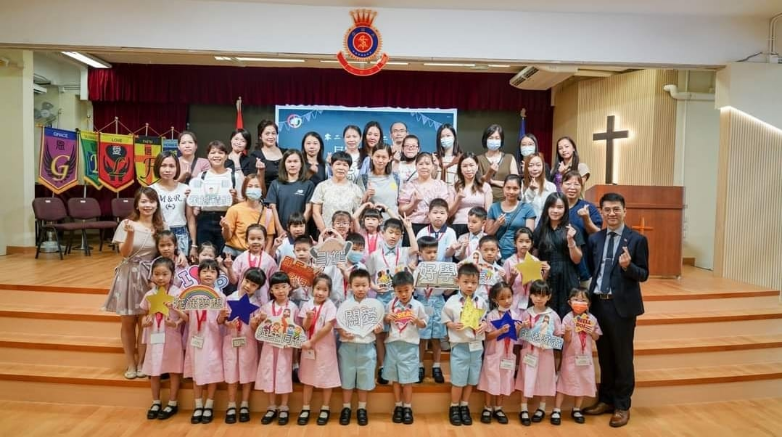 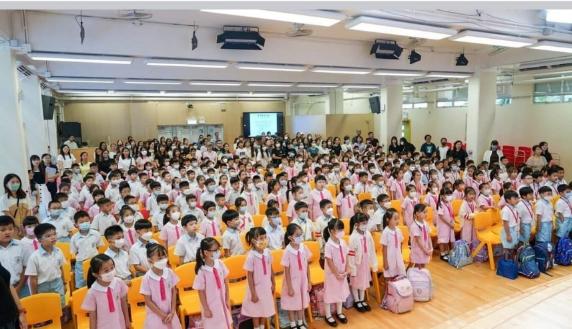 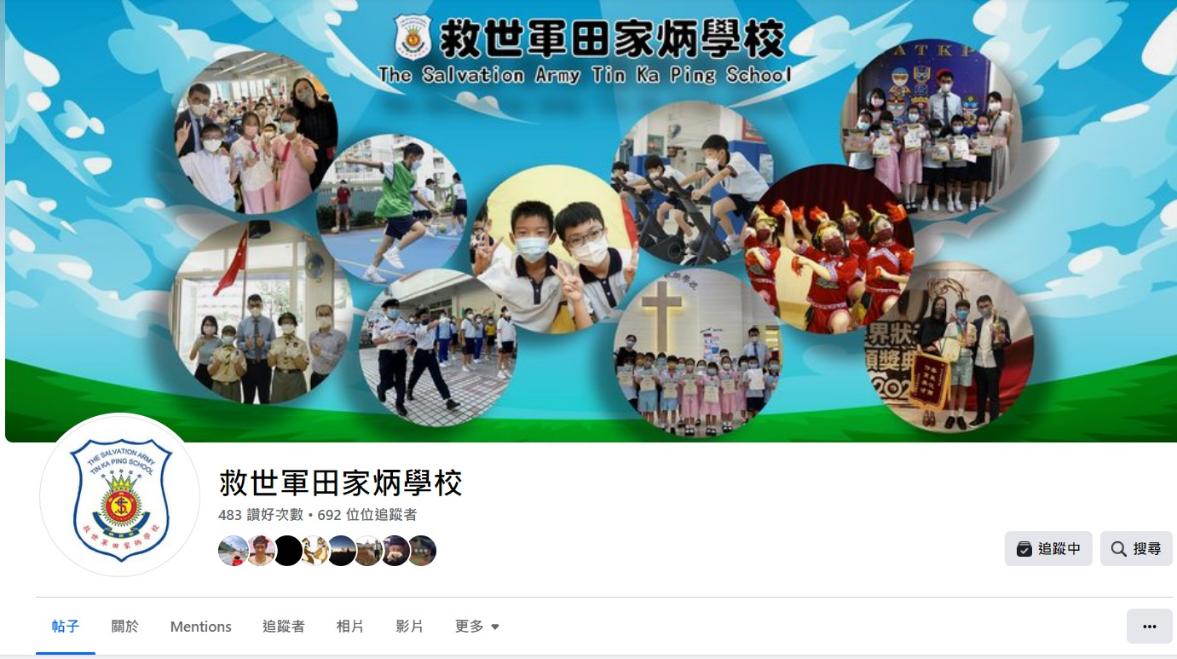 田
小
日
常
facebook
FACEBOOK
校 網
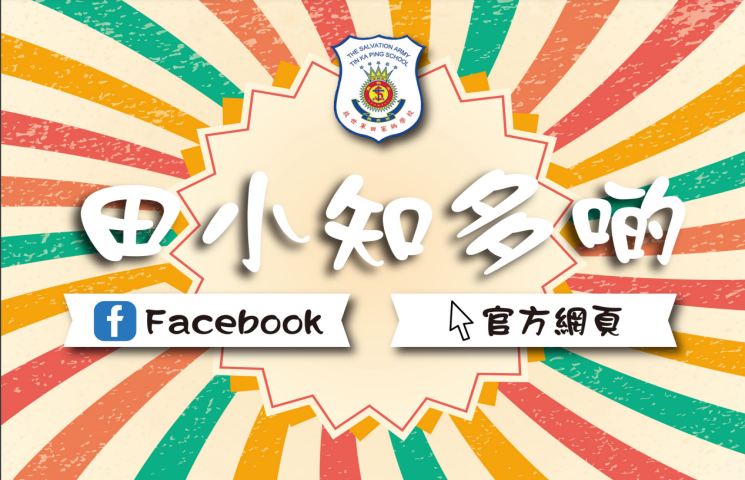 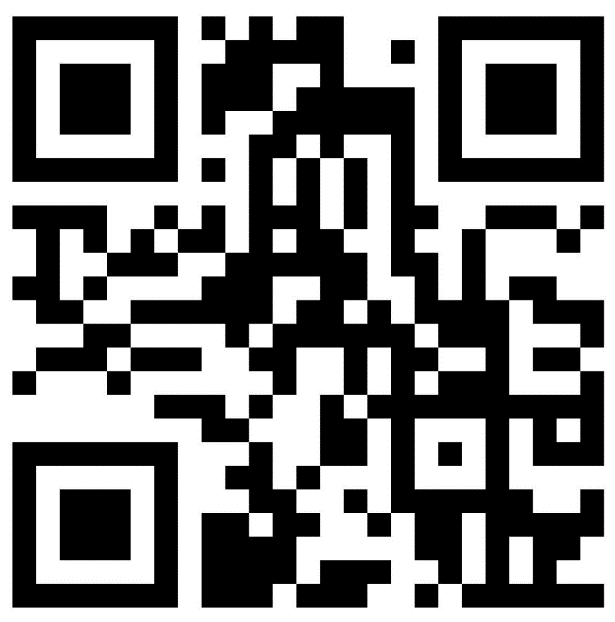 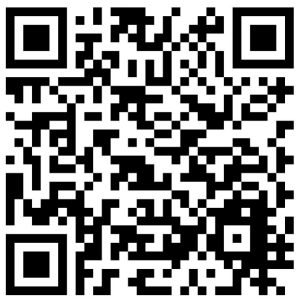 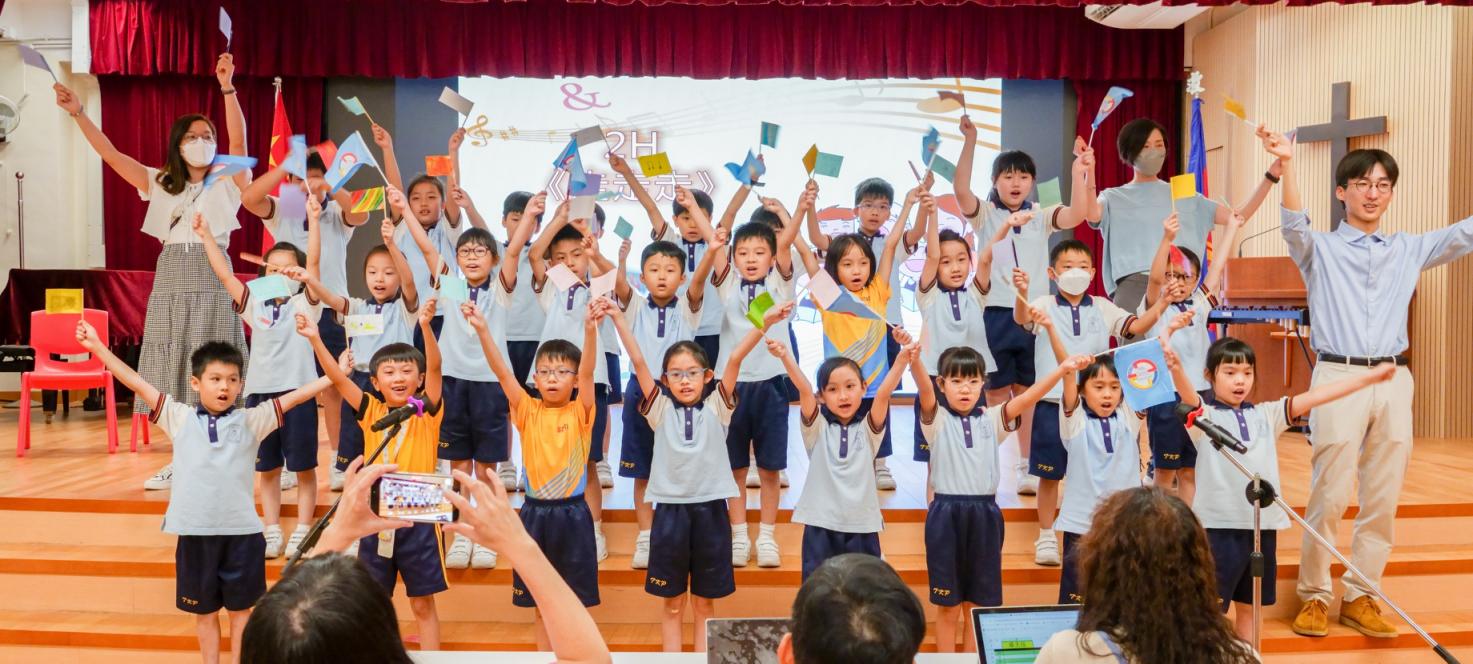 多元教育            全人發展
愛
勤
在六年的校園生活中，滿有主的祝福及恩典……